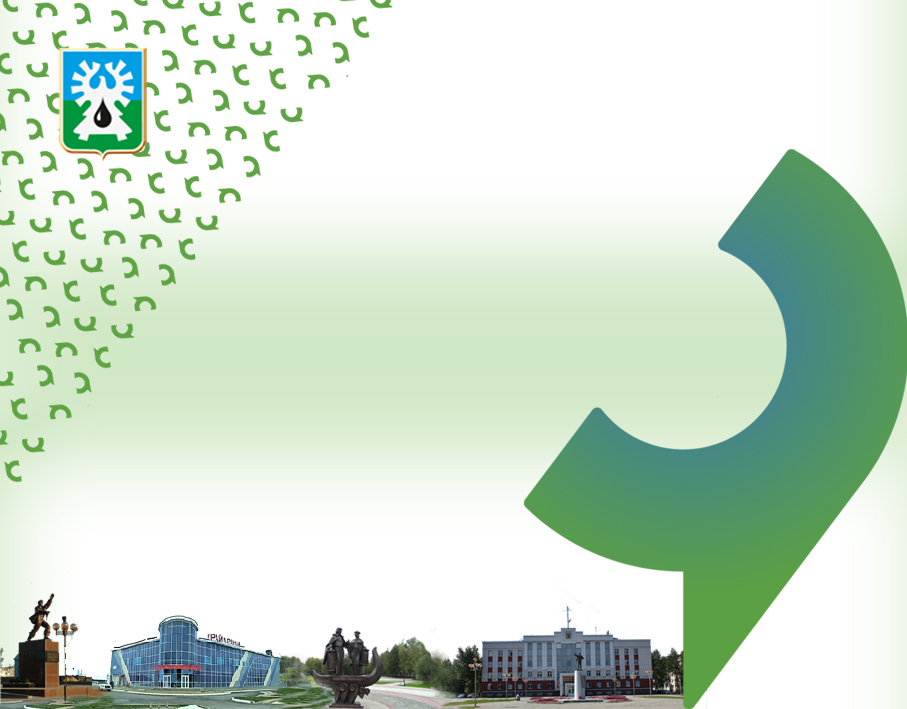 Взаимосвязь 
национальных проектов Российской Федерации
и муниципальных программ
города Урай
Уланова Л.В. - начальник управления экономического развития администрации города Урай.
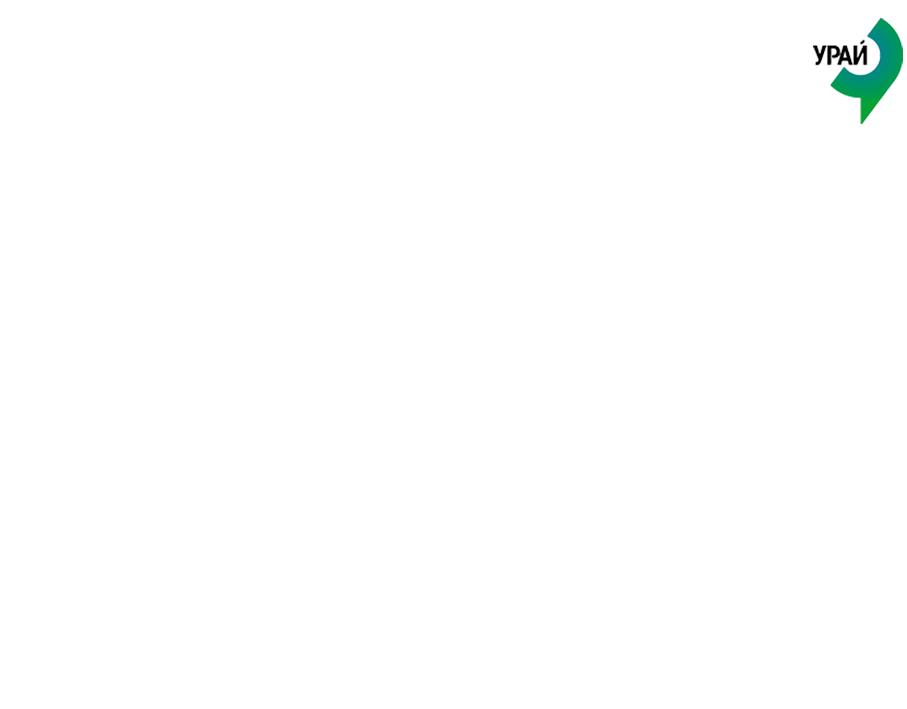 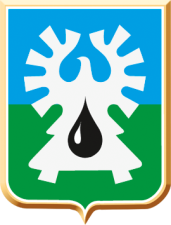 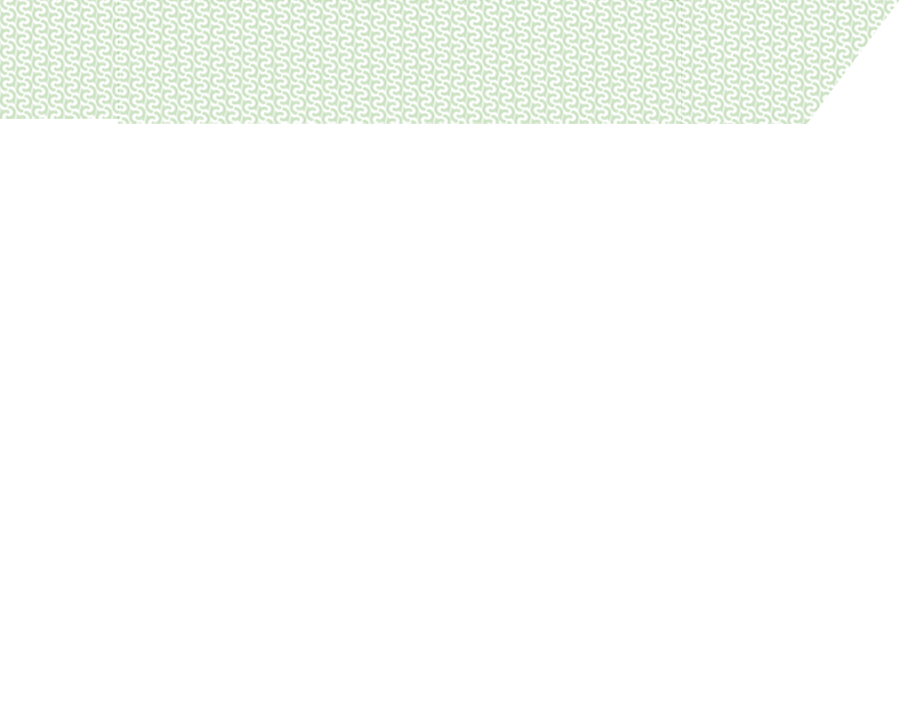 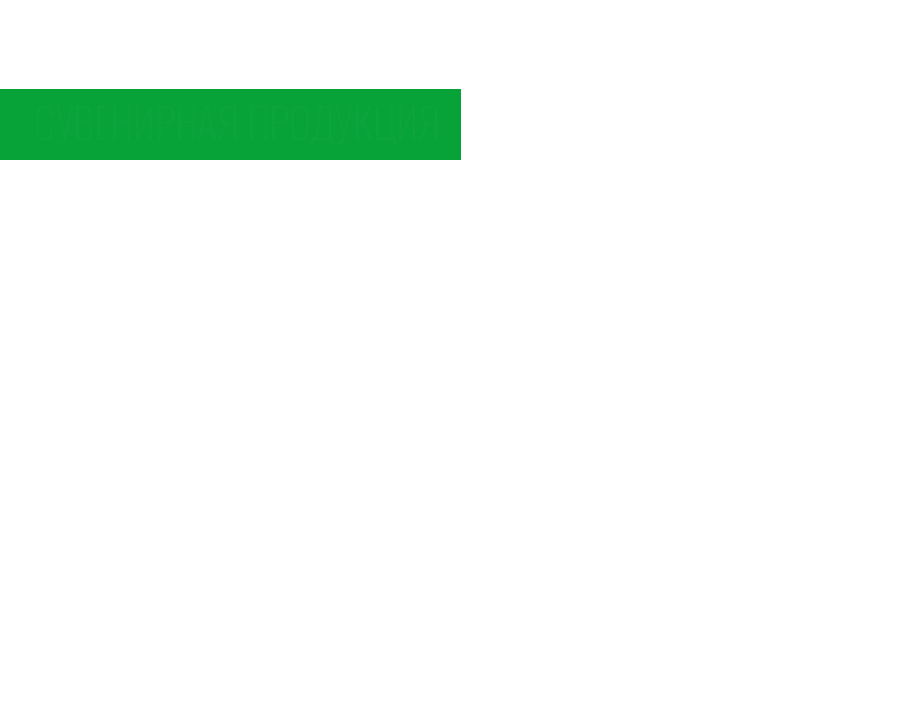 12 НАПРАВЛЕНИЙ РАЗВИТИЯ НА ФЕДЕРАЛЬНОМ 
УРОВНЕ– 12 НАЦИОНАЛЬНЫХ ПРОЕКТОВ
РЕГИОНАЛЬНАЯ СОСТАВЛЯЮЩАЯ (ПОКАЗАТЕЛИ)
«Доступность дошкольного образования для детей в возрасте от полутора до трех лет»
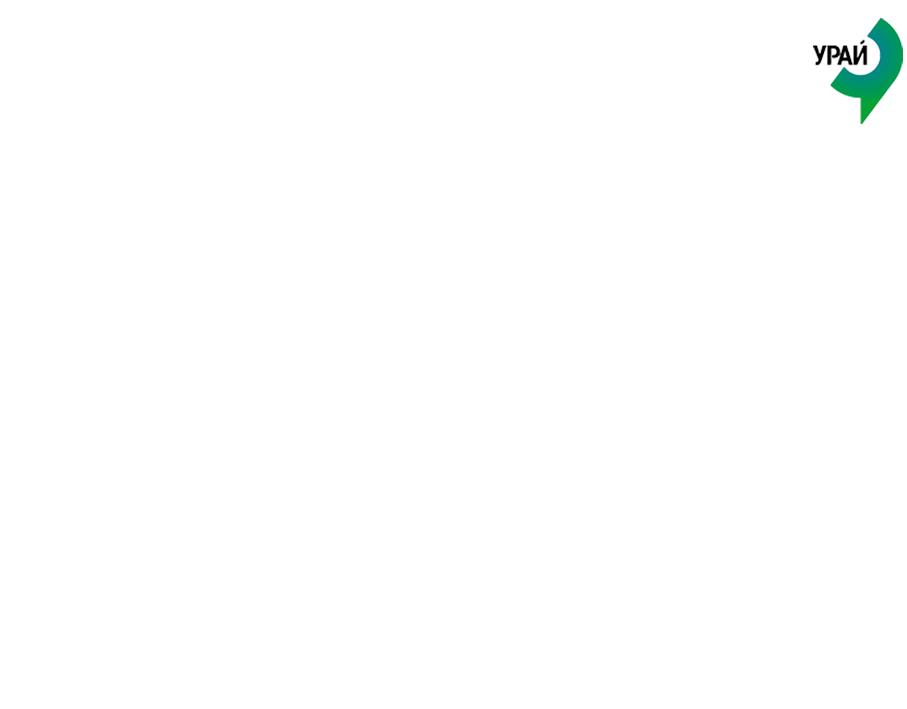 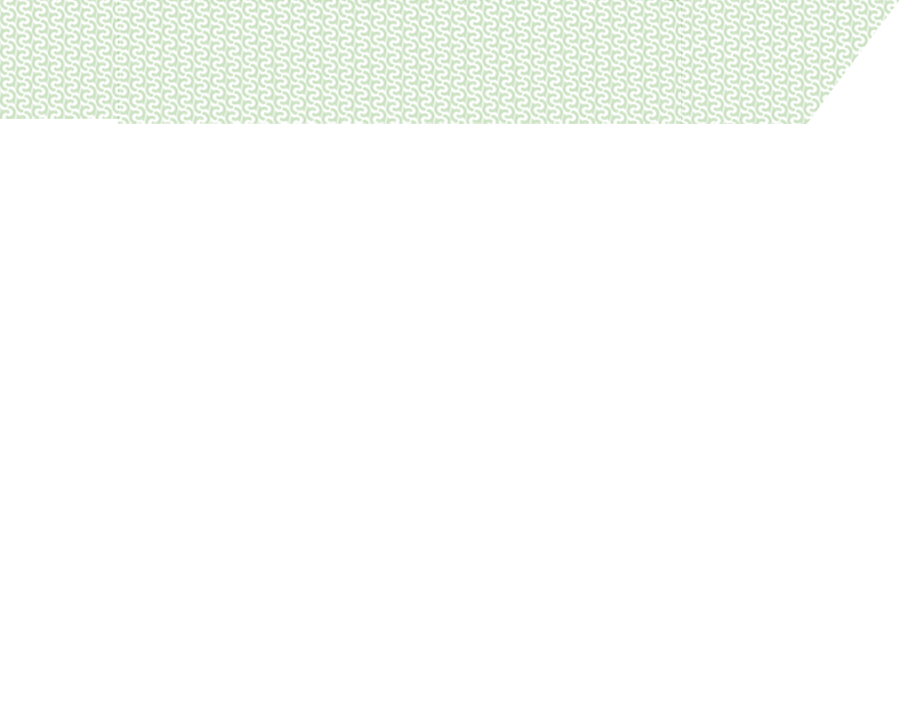 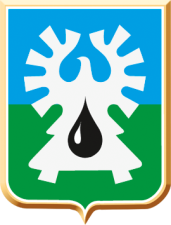 РЕГИОНАЛЬНАЯ СОСТАВЛЯЮЩАЯ УКАЗЫВАЕТСЯ В ФЕДЕРАЛЬНОМ ПРОЕКТЕ
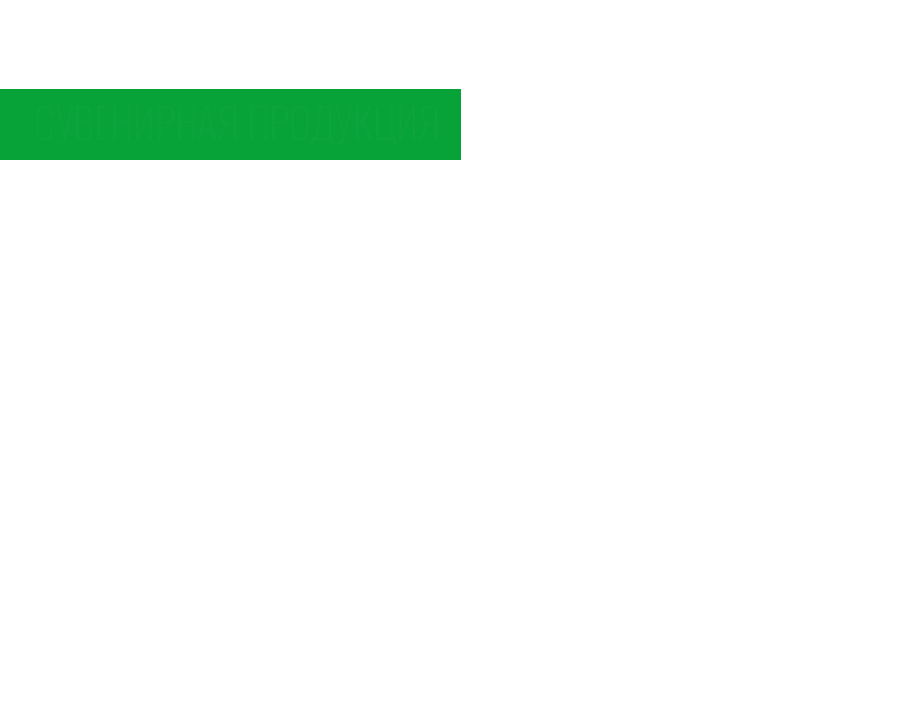 НАЦИОНАЛЬНЫЙ ПРОЕКТ «ДЕМОГРАФИЯ»
ПРИМЕР
ФЕДЕРАЛЬНЫЙ ПРОЕКТ
«Доступность дошкольного образования для детей в возрасте от полутора до трех лет»
ФЕДЕРАЛЬНАЯ 
СОСТАВЛЯЮЩАЯ
РЕГИОНАЛЬНАЯ 
СОСТАВЛЯЮЩАЯ
(ПОКАЗАТЕЛИ, МЕРОПРИЯТИЯ)
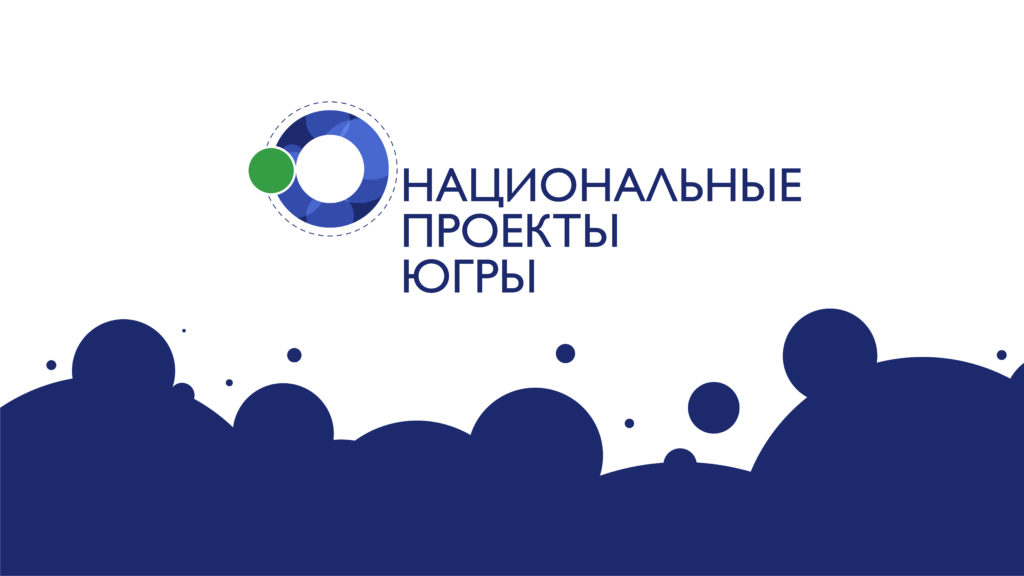 ФЕДЕРАЛЬНЫЙ ПРОЕКТ
«Содействие занятости женщин»
ФЕДЕРАЛЬНЫЙ ПРОЕКТ
«Спорт – норма жизни»
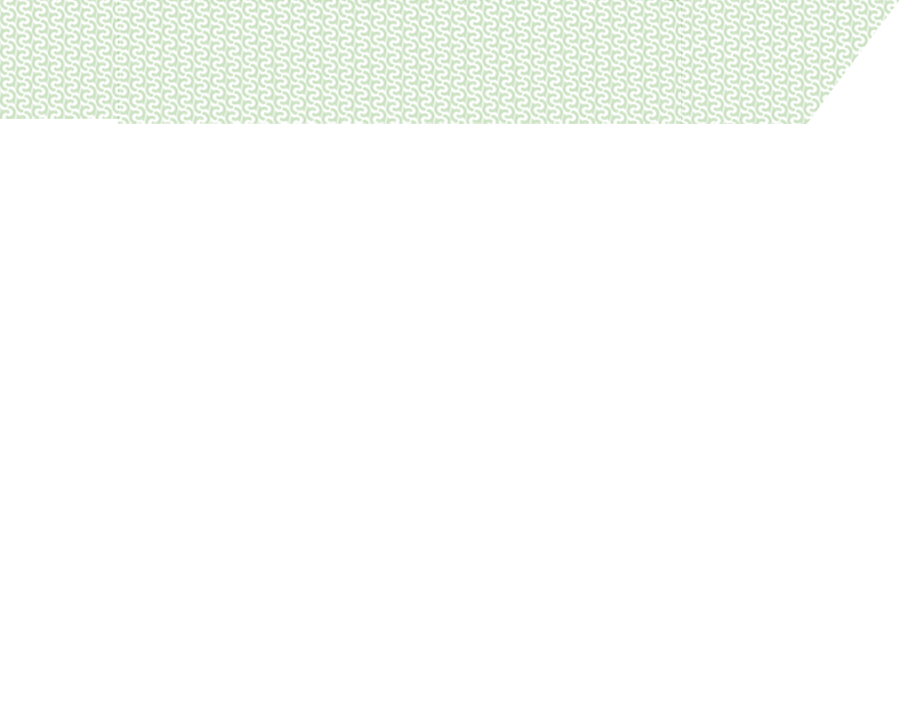 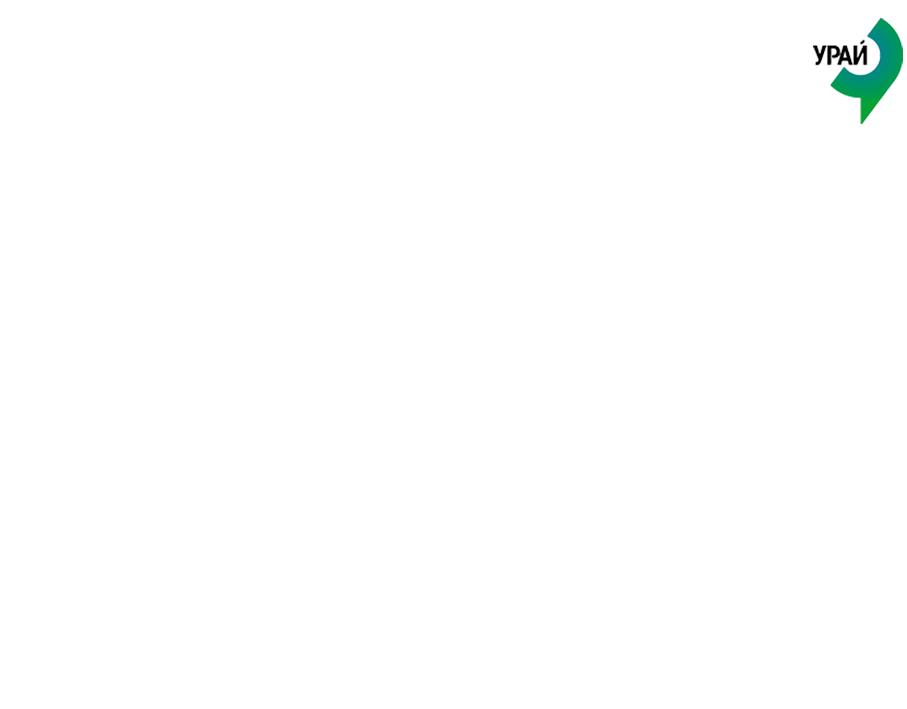 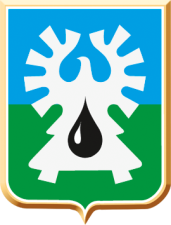 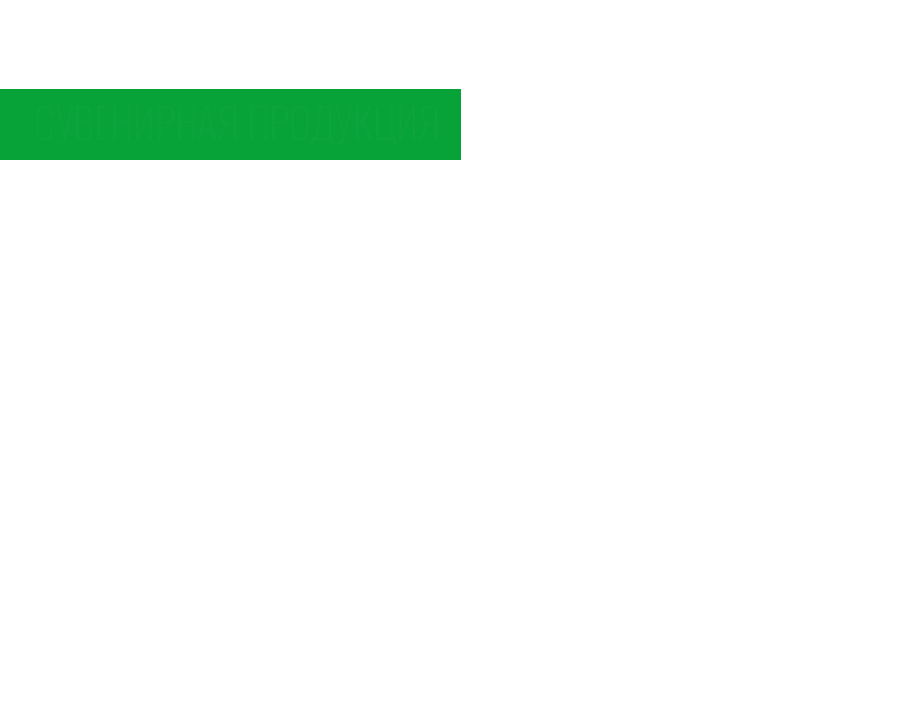 ДОСТИЖЕНИЕ ЦЕЛЕЙ И ПОКАЗАТЕЛЕЙ НАЦИОНАЛЬНЫХ И ФЕДЕРАЛЬНЫХ ПРОЕКТОВ
ФЕДЕРАЛЬНЫЙ
 УРОВЕНЬ
РЕГИОНАЛЬНЫЙ
 УРОВЕНЬ
МУНИЦИПАЛЬНЫЙ
 УРОВЕНЬ
Вопросы, находящиеся 
в ведении Российской Федерации
Вопросы, находящиеся в совместном 
в ведении Российской Федерации и субъектов Российской Федерации 

Вопросы, находящиеся в ведении субъектов Российской Федерации
Вопросы, местного значения, а также отдельные государственные полномочия, переданные ОМСУ

Муниципальные программы
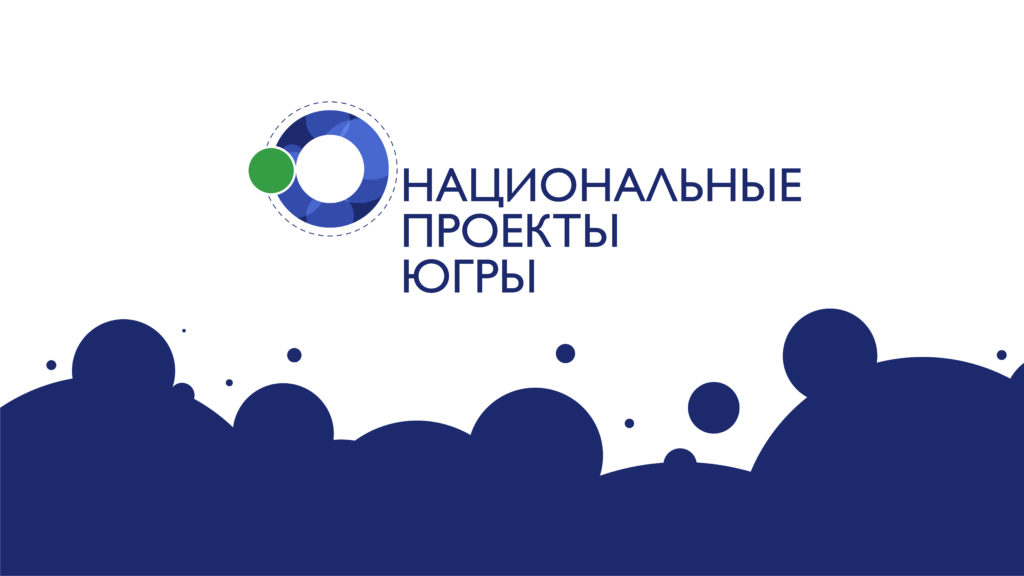 РЕГИОНАЛЬНАЯ СОСТАВЛЯЮЩАЯ ФЕДЕРАЛЬНОГО ПРОЕКТА
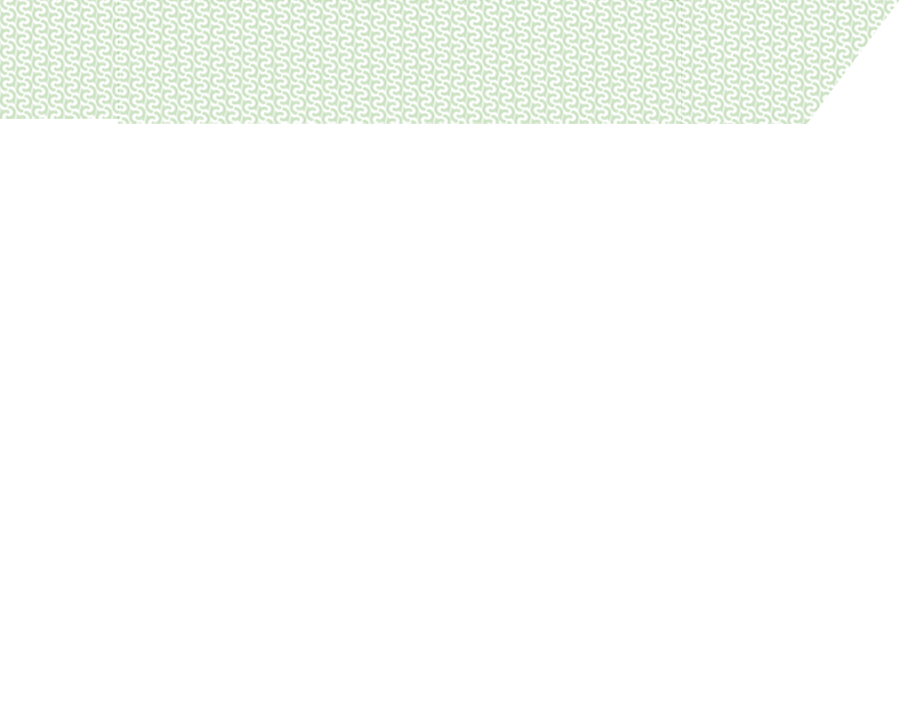 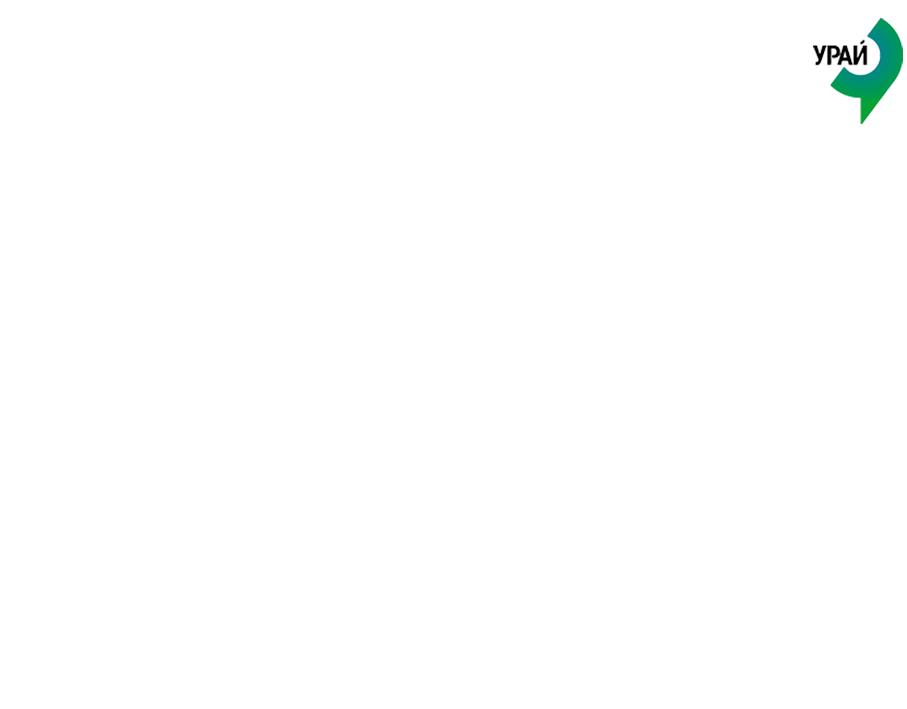 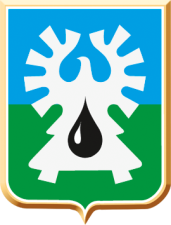 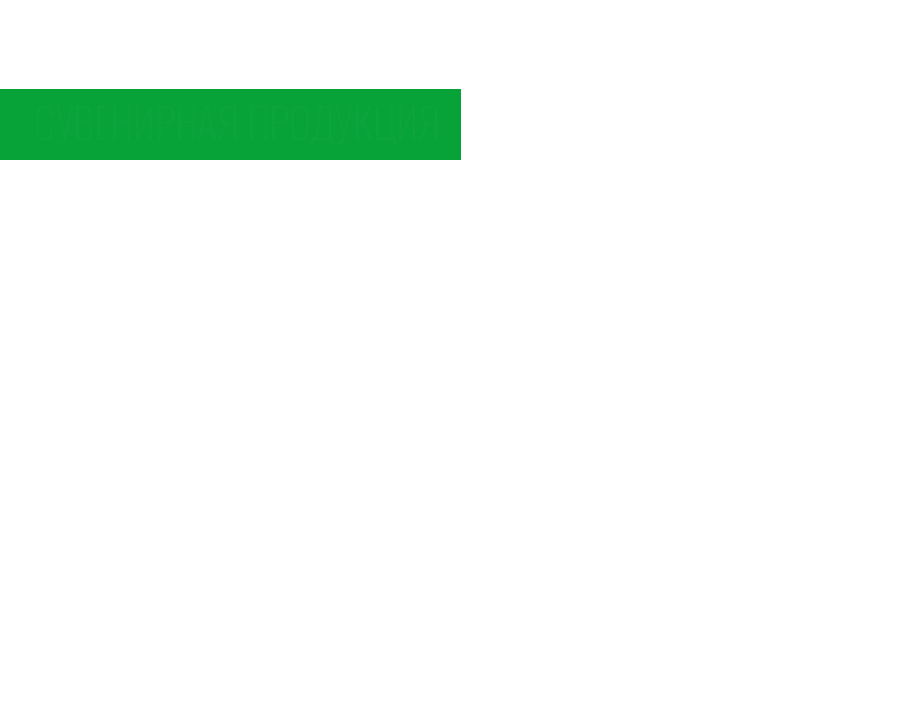 РЕГИОНАЛЬНАЯ СОСТАВЛЯЮЩАЯ ФЕДЕРАЛЬНОГО ПРОЕКТА ВКЛЮЧАЕТ ТАКЖЕ МУНИЦИПАЛЬНУЮ СОСТАВЛЯЮЩУЮ
Региональная составляющая – это часть федерального проекта, ответственность за выполнение которой возложена на субъект РФ. 


Региональная составляющая включает показатели, мероприятия, за а которые отвечает регион, а также показатели и мероприятия муниципального образования (то есть муниципальную
составляющую).
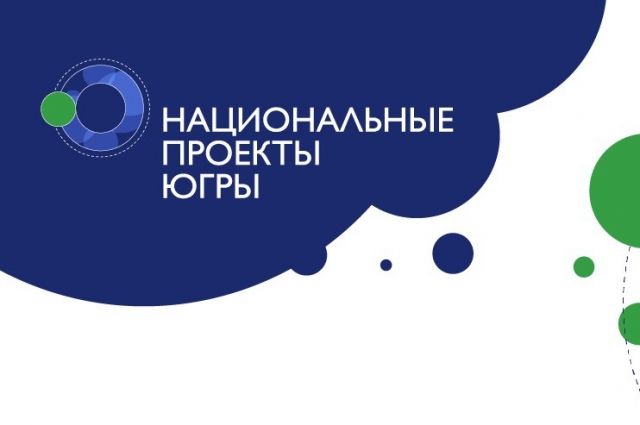 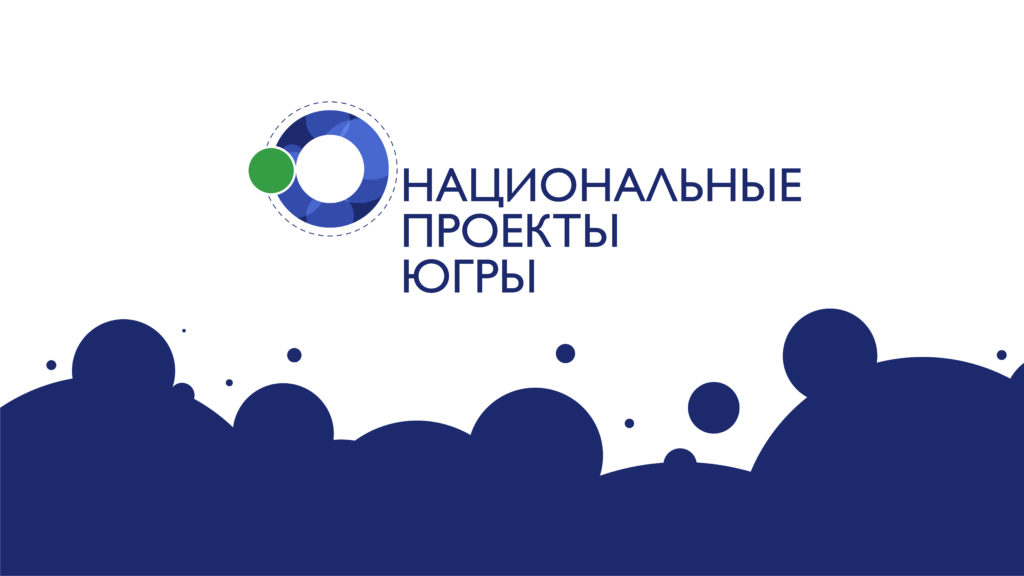 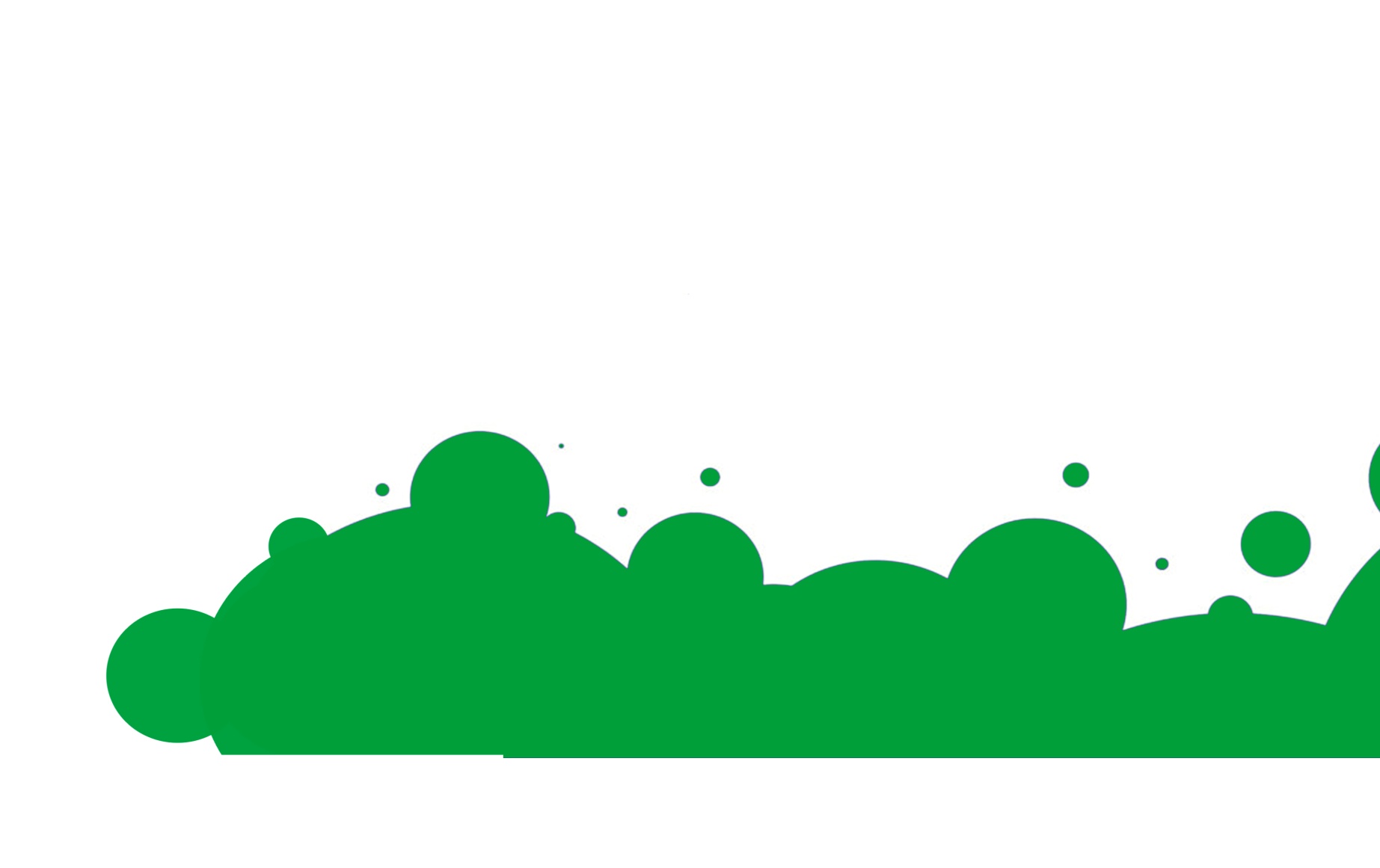 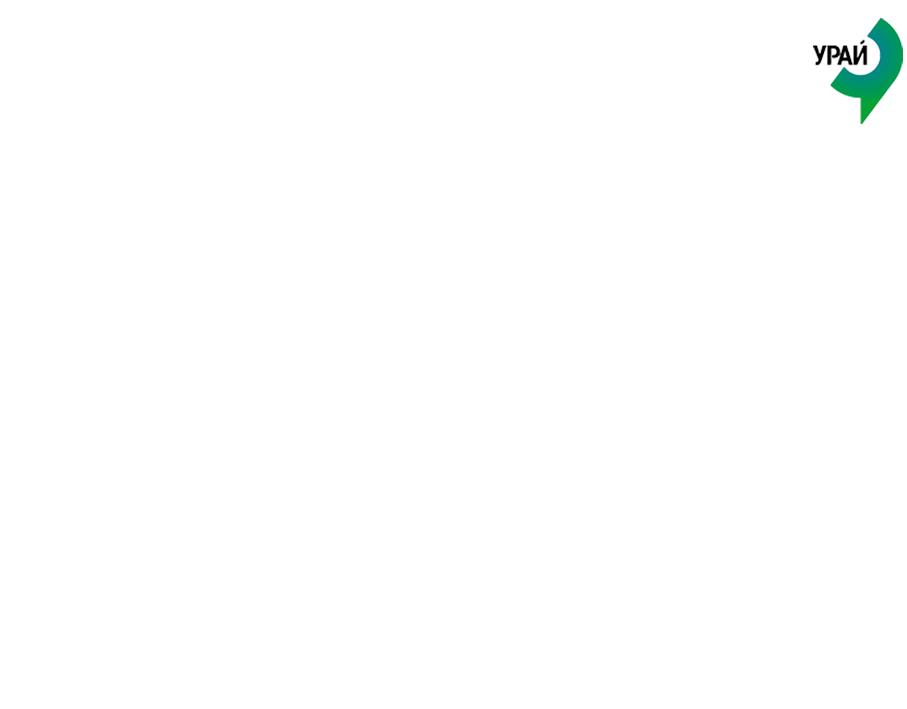 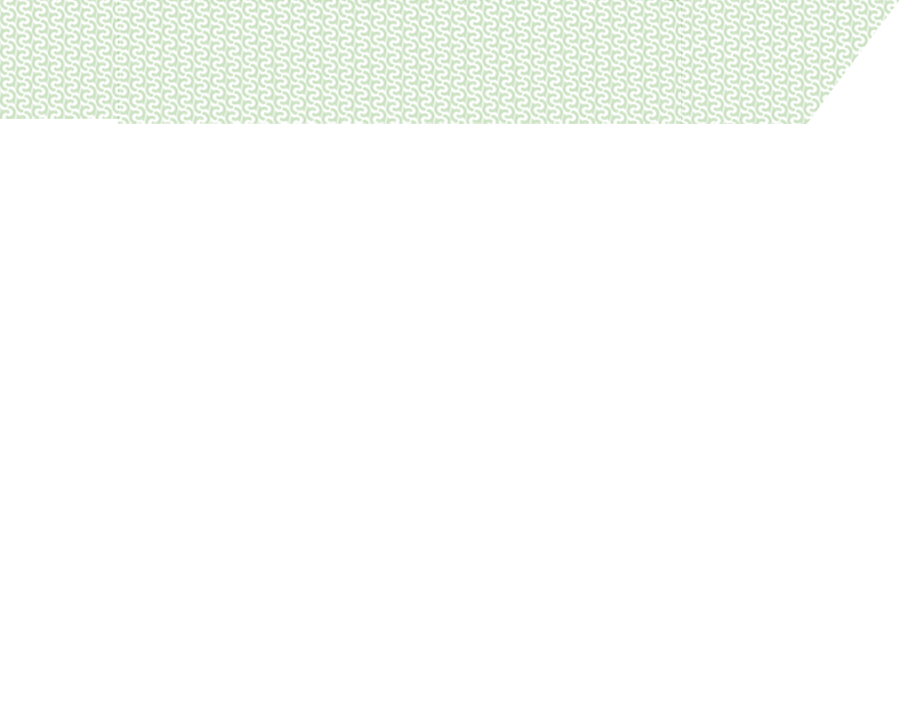 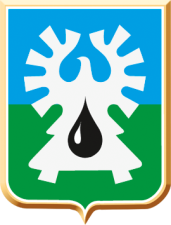 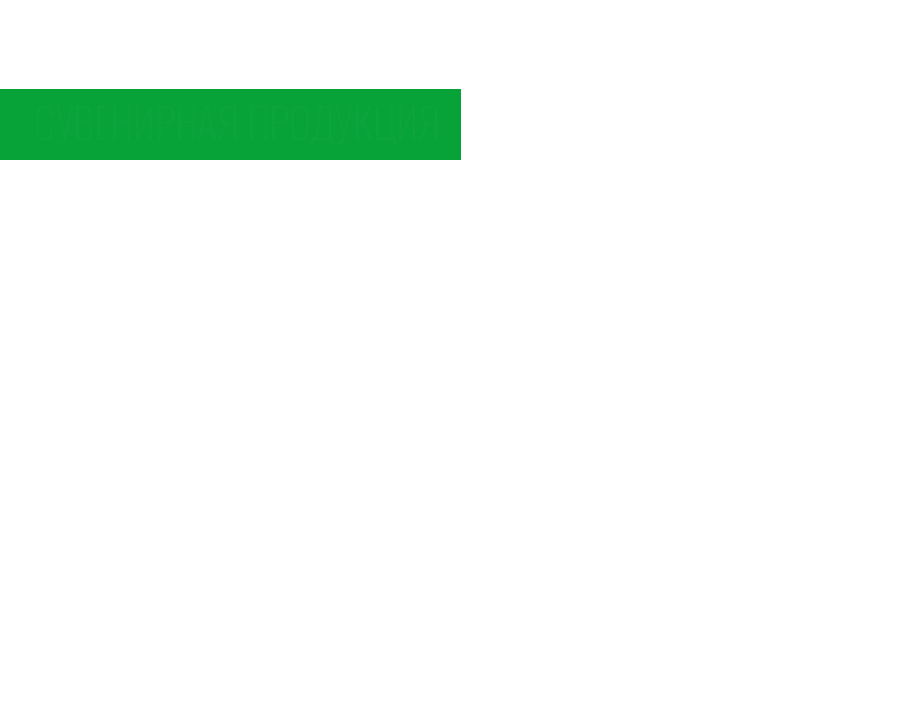 Реализация национальных проектов
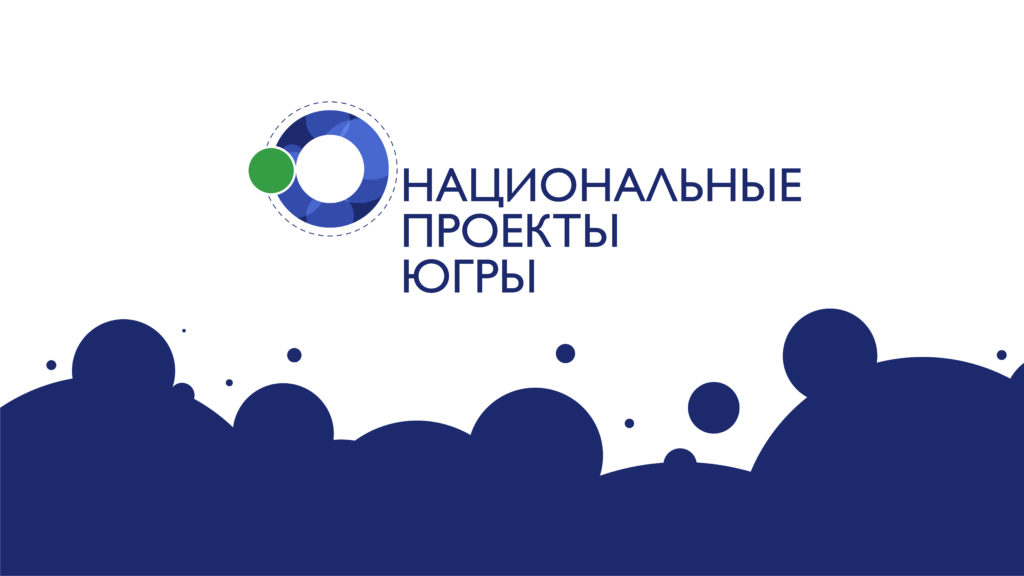 Город Урай принимает участие в реализации 
6 национальных проектов:
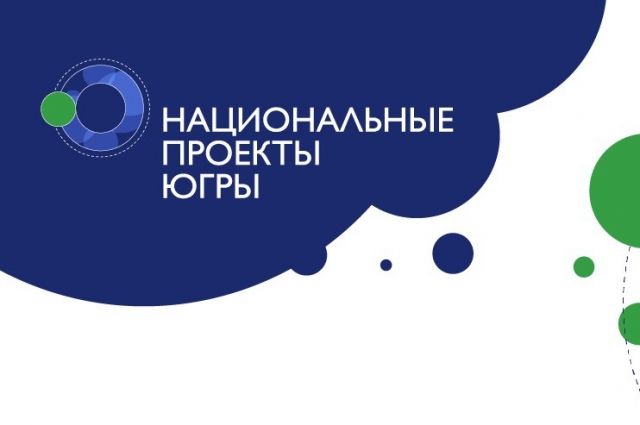 «Демография»
«Образование»
«Культура»
«Жильё и городская среда»
«Экология»
«Малое и среднее предпринимательство и поддержка 
индивидуальной предпринимательской инициативы»
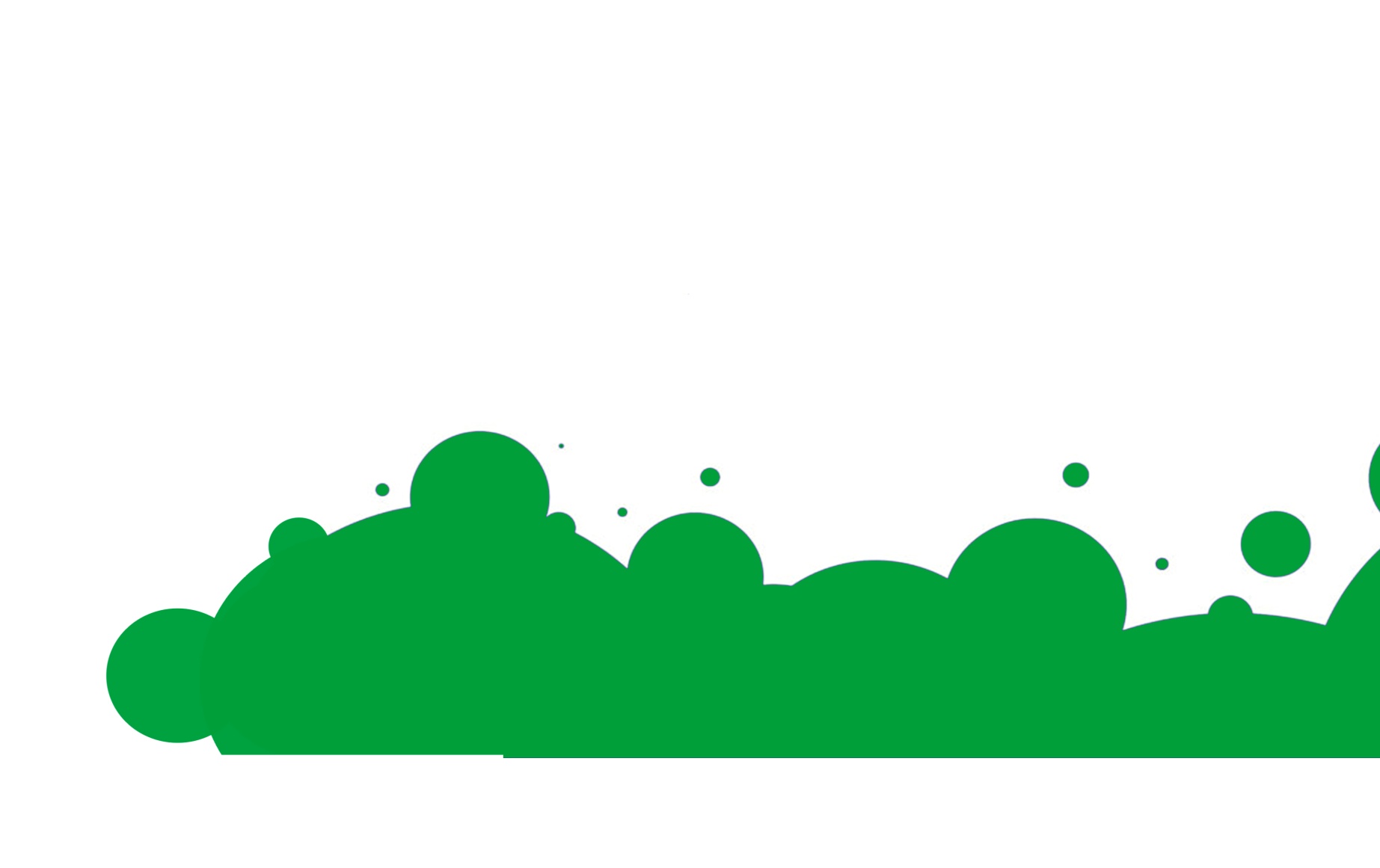 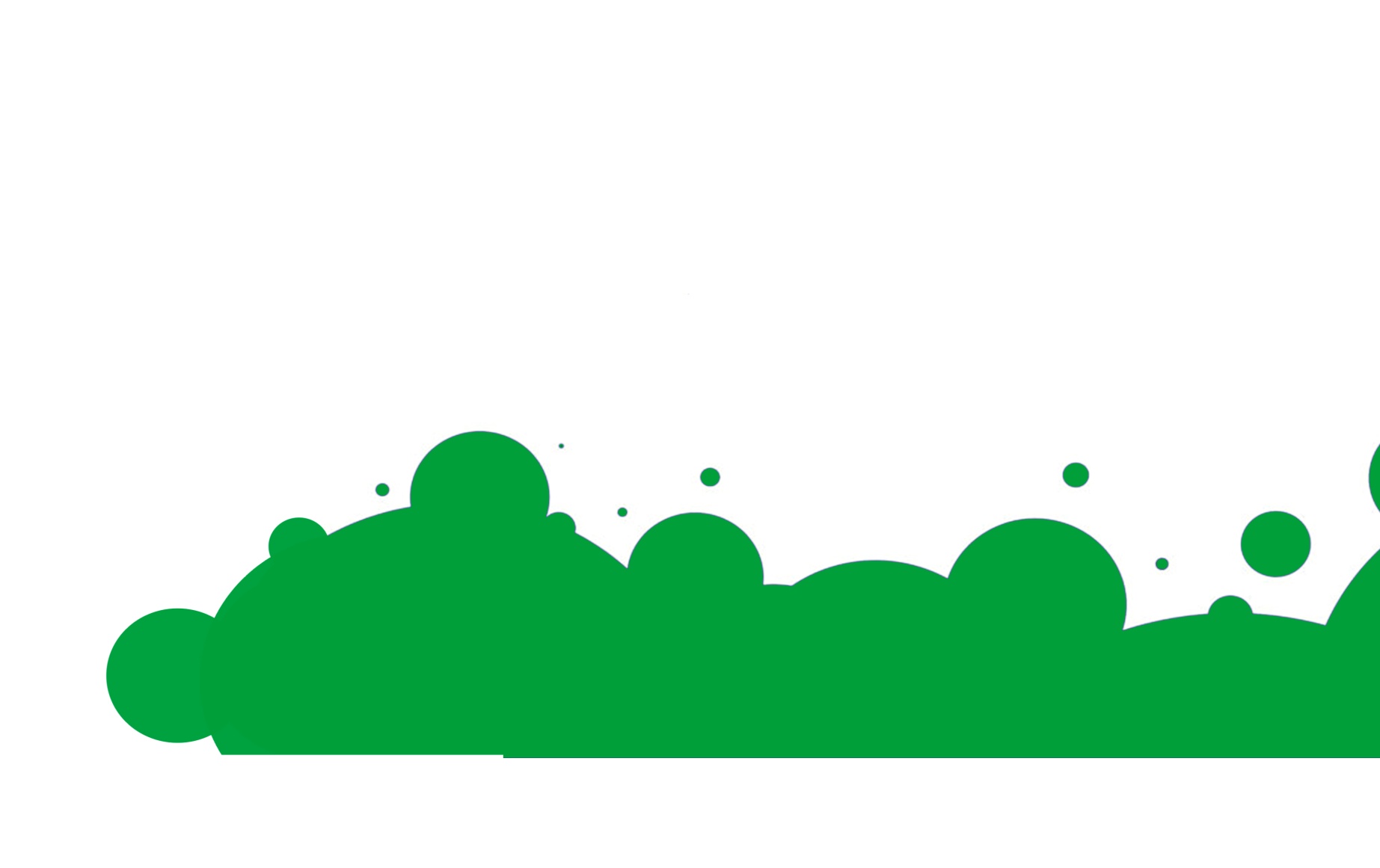 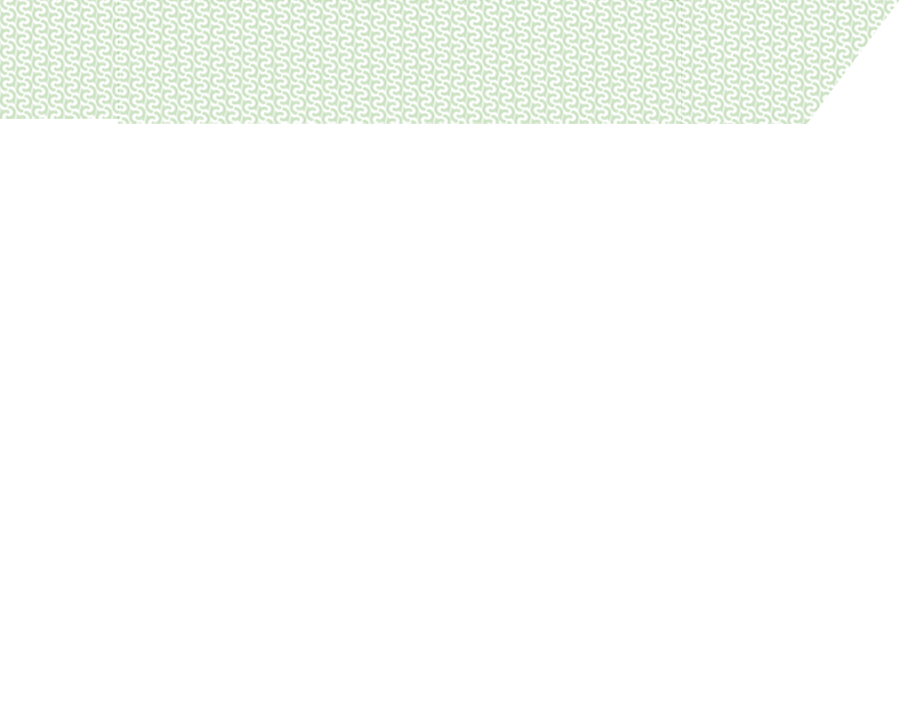 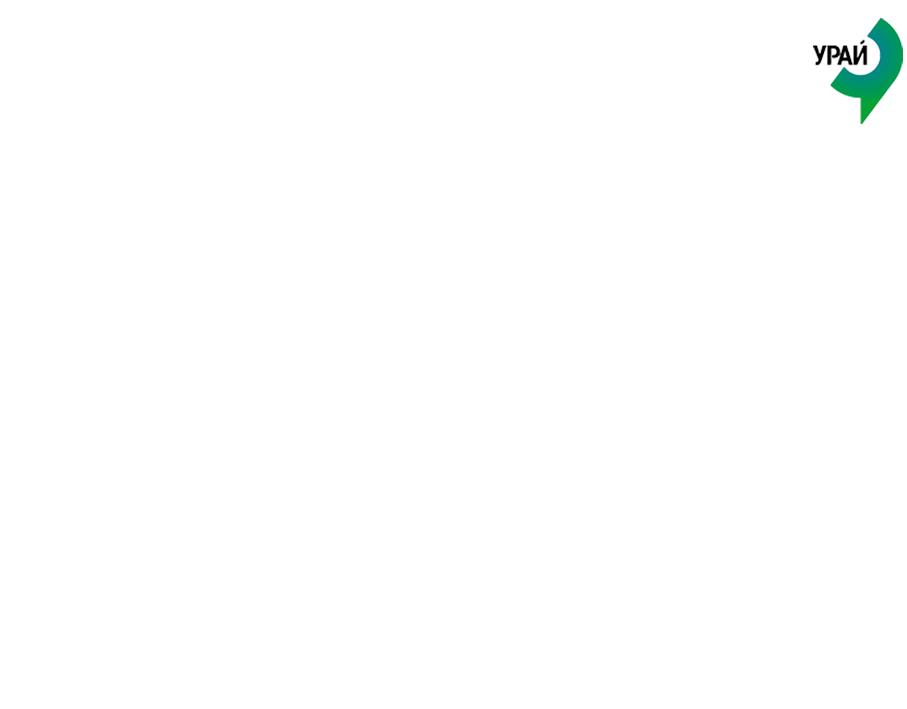 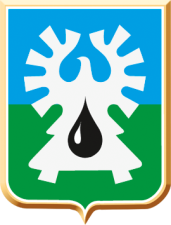 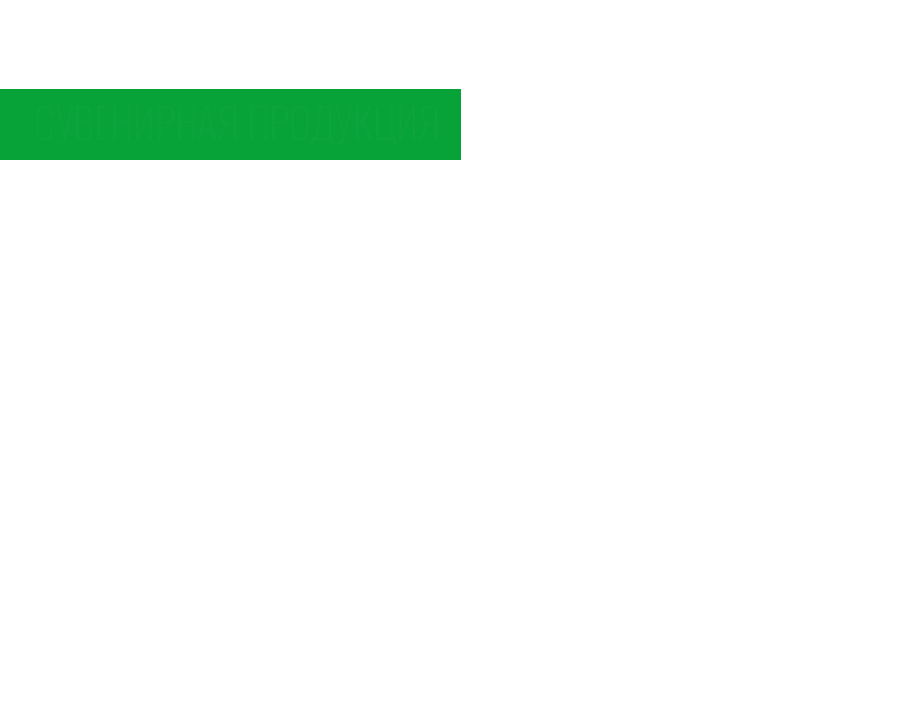 УЧАСТИЕ ГОРОДА УРАЙ В РЕАЛИЗАЦИИ 
НАЦИОНАЛЬНЫХ ПРОЕКТОВ
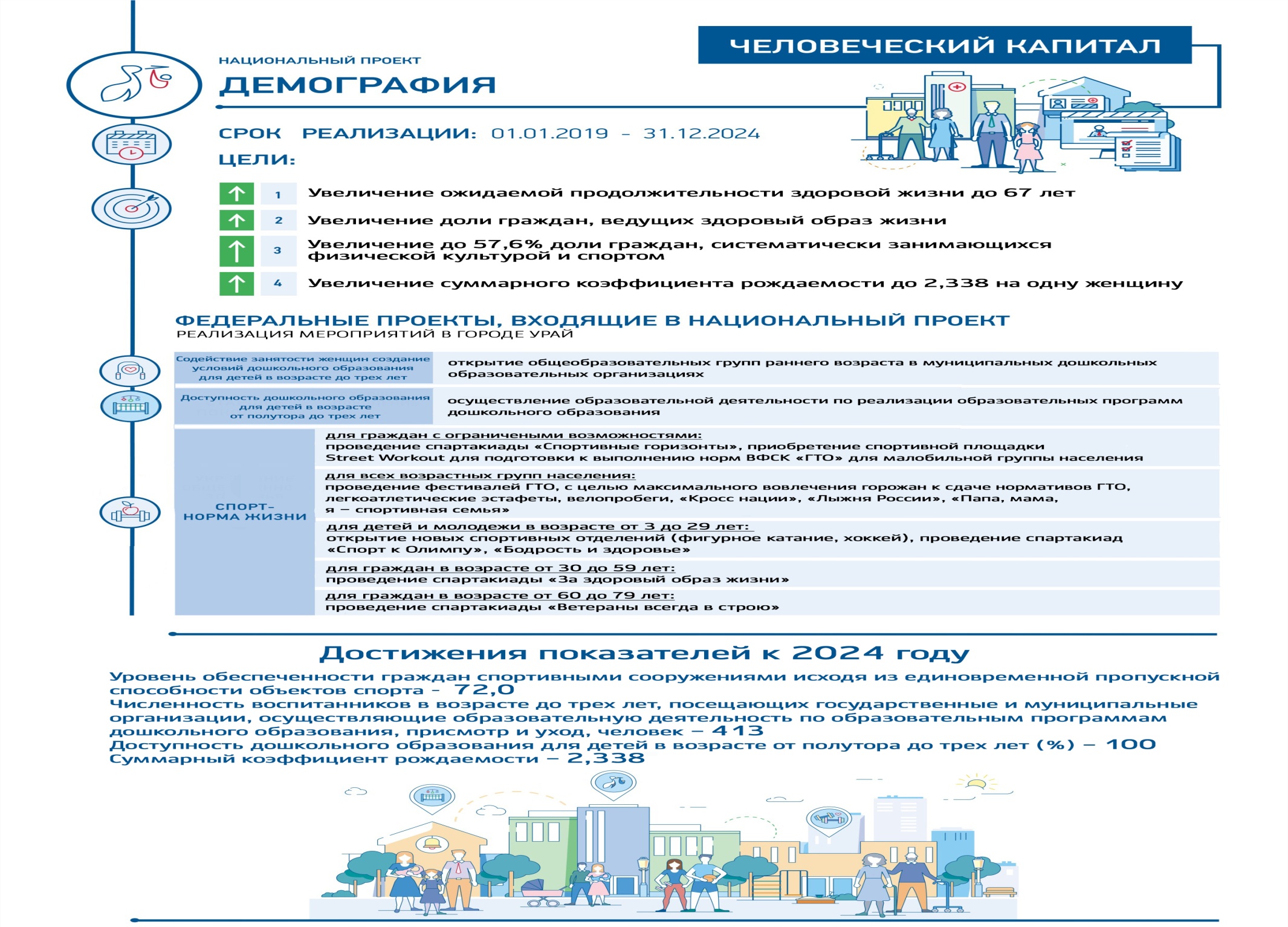 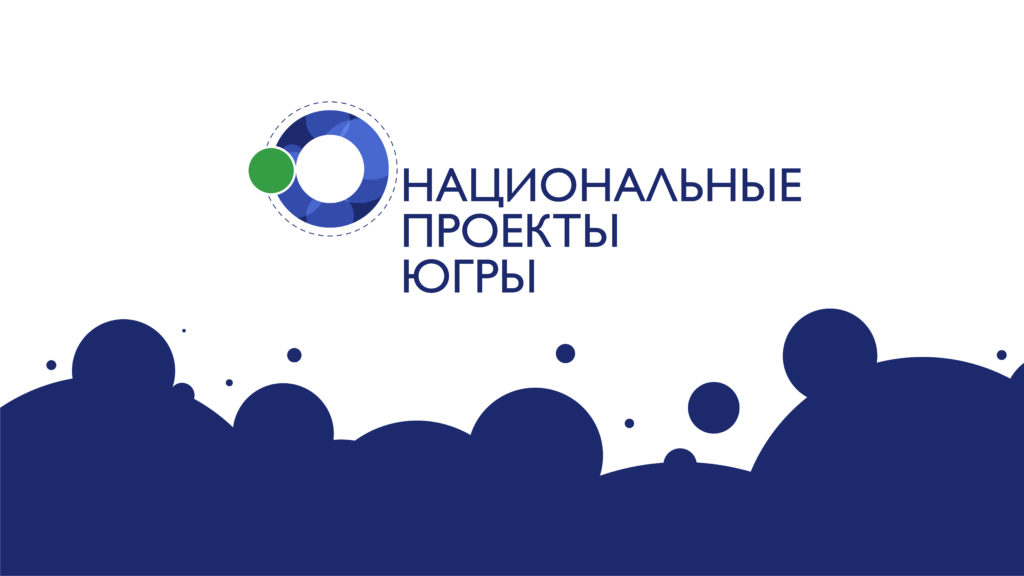 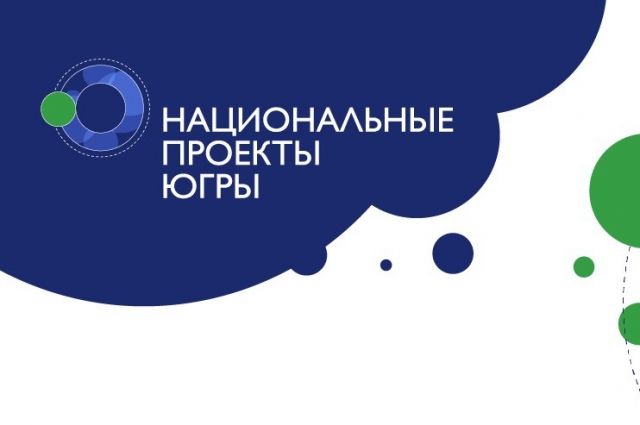 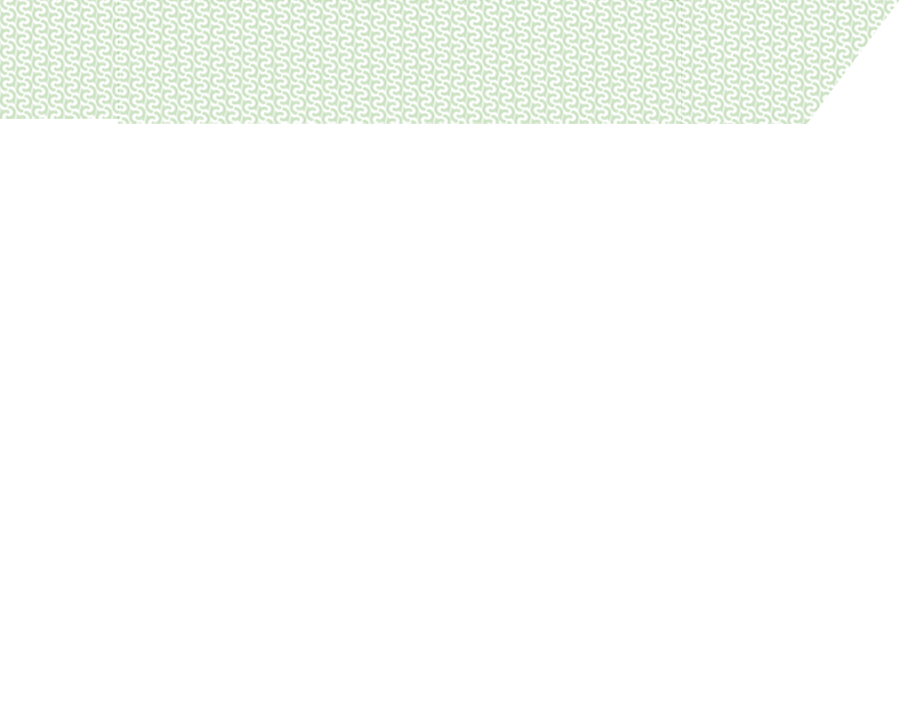 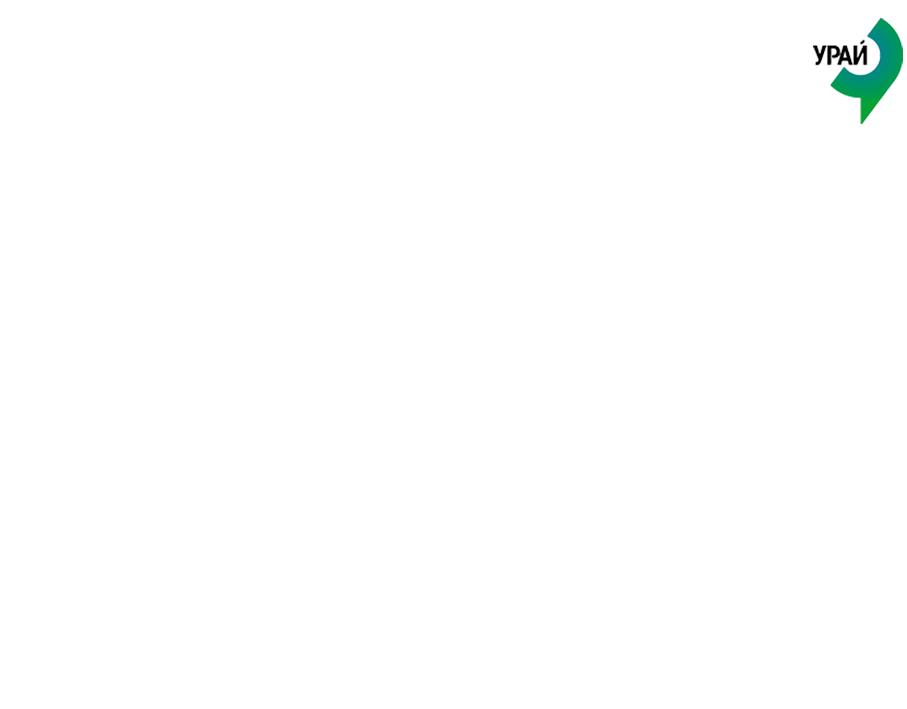 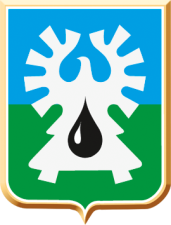 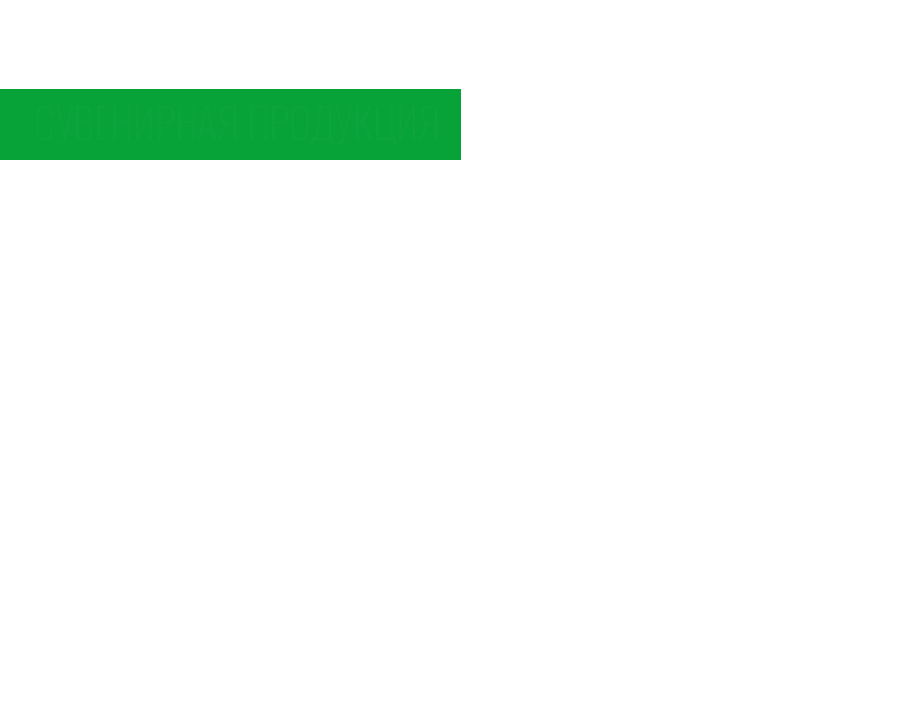 УЧАСТИЕ ГОРОДА УРАЙ В РЕАЛИЗАЦИИ 
НАЦИОНАЛЬНЫХ ПРОЕКТОВ
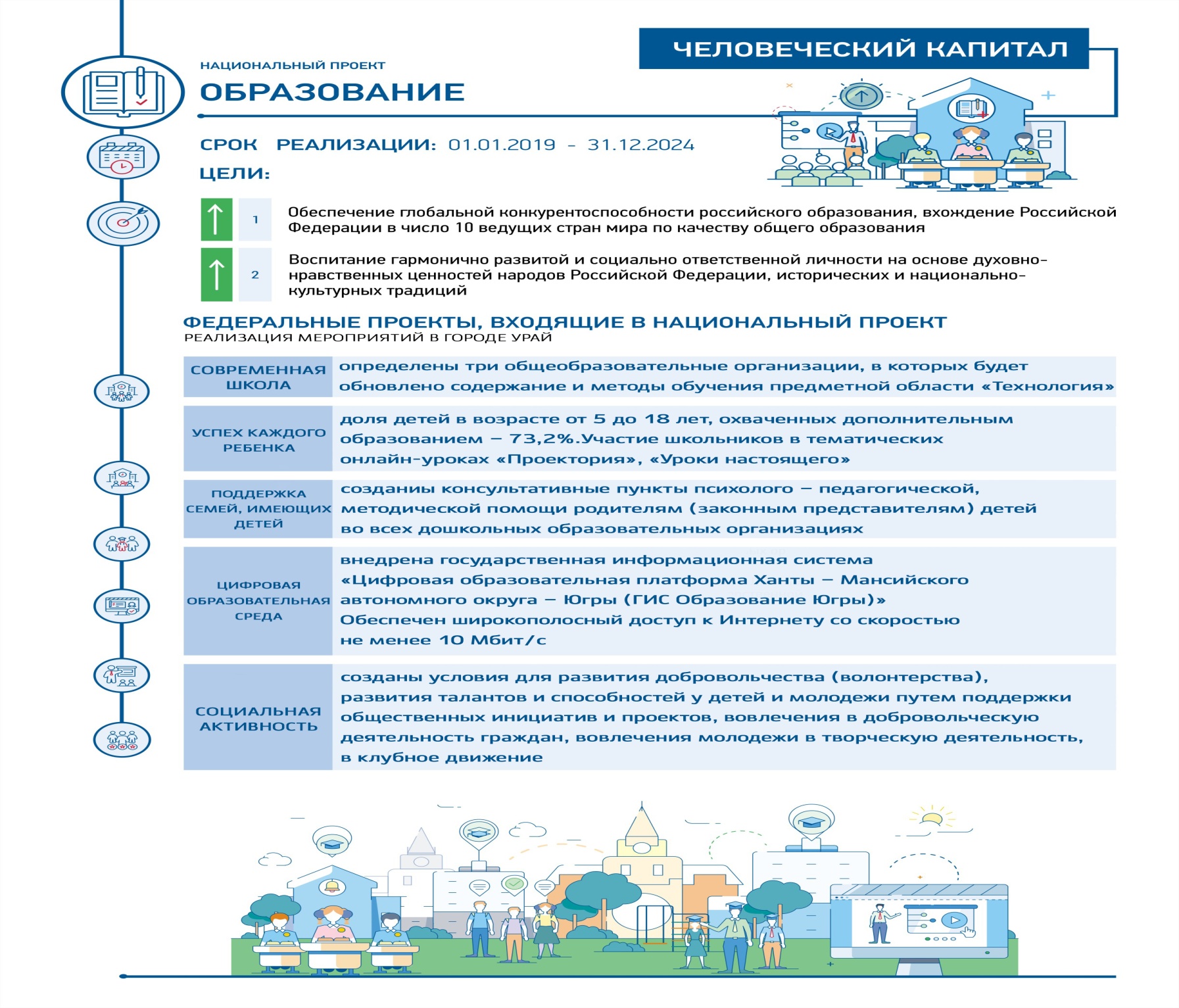 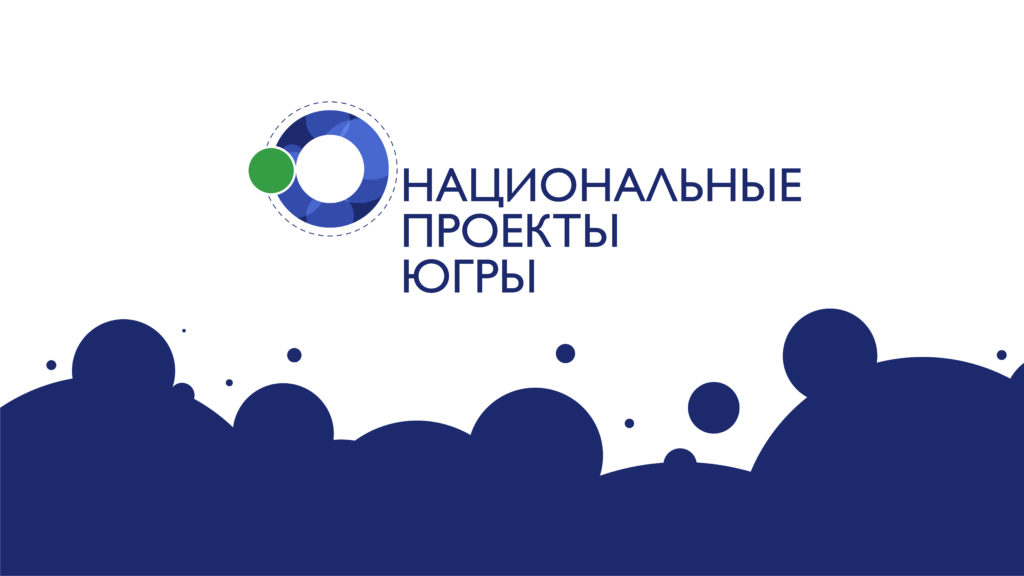 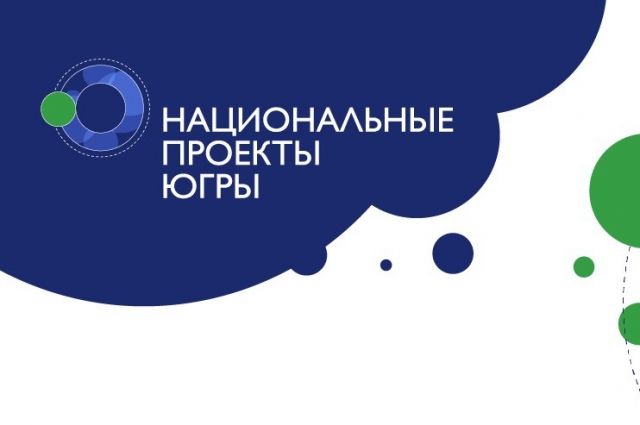 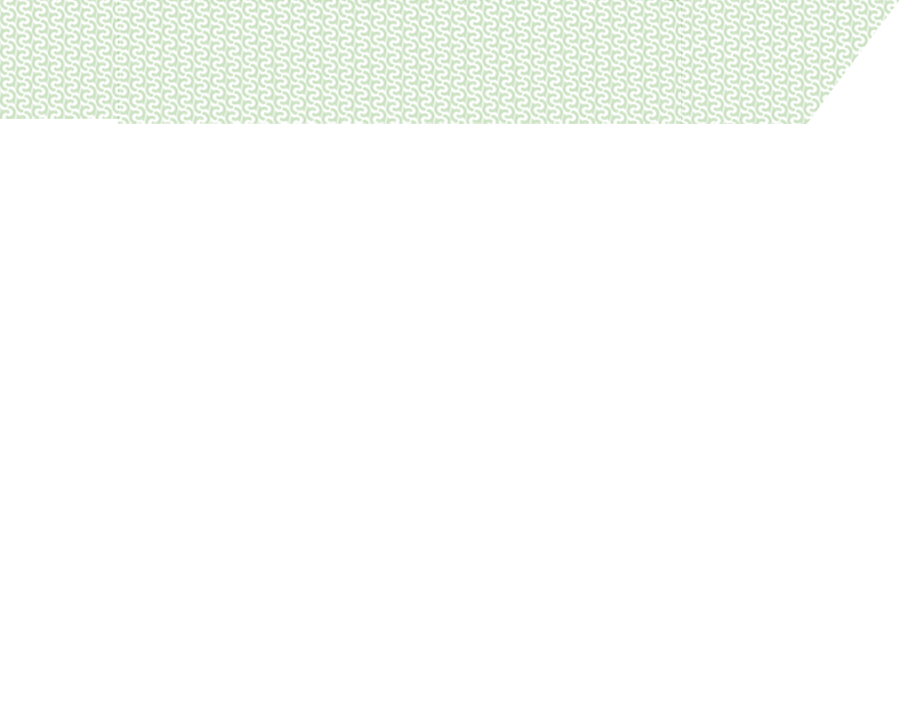 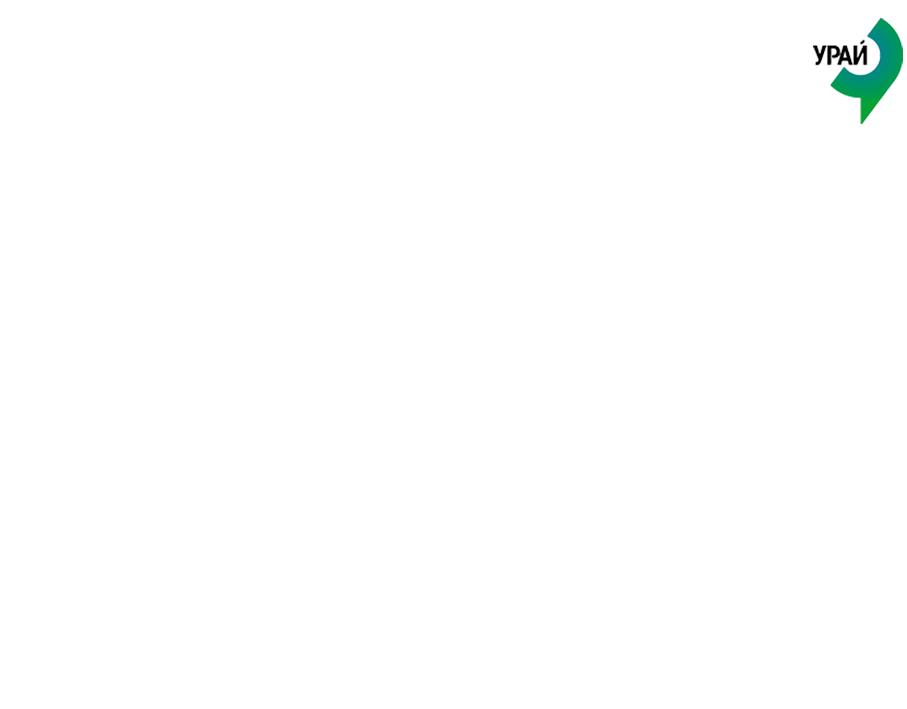 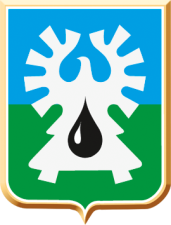 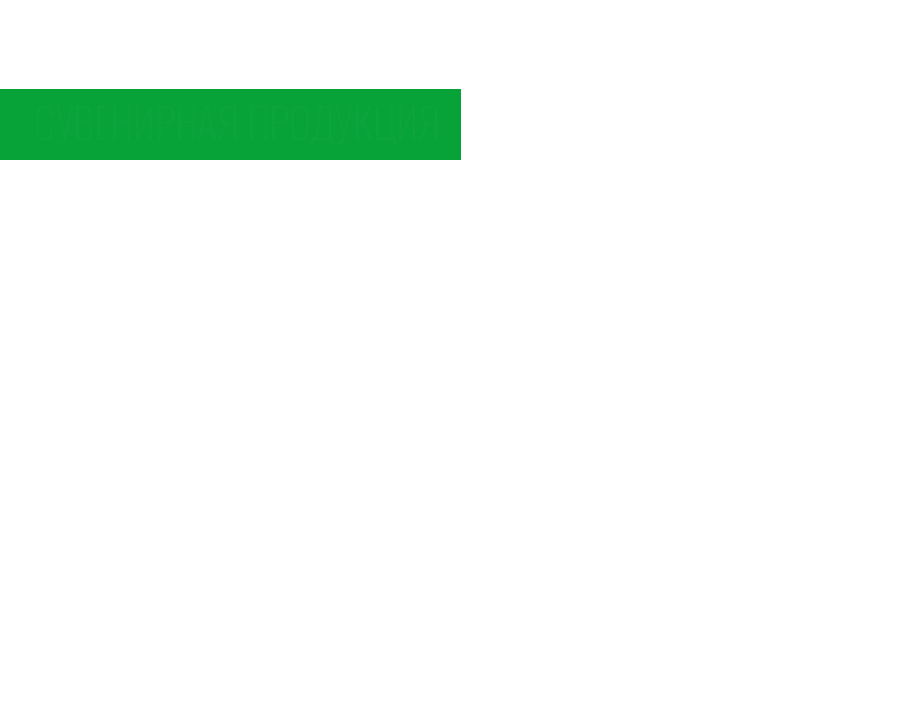 УЧАСТИЕ ГОРОДА УРАЙ В РЕАЛИЗАЦИИ 
НАЦИОНАЛЬНЫХ ПРОЕКТОВ
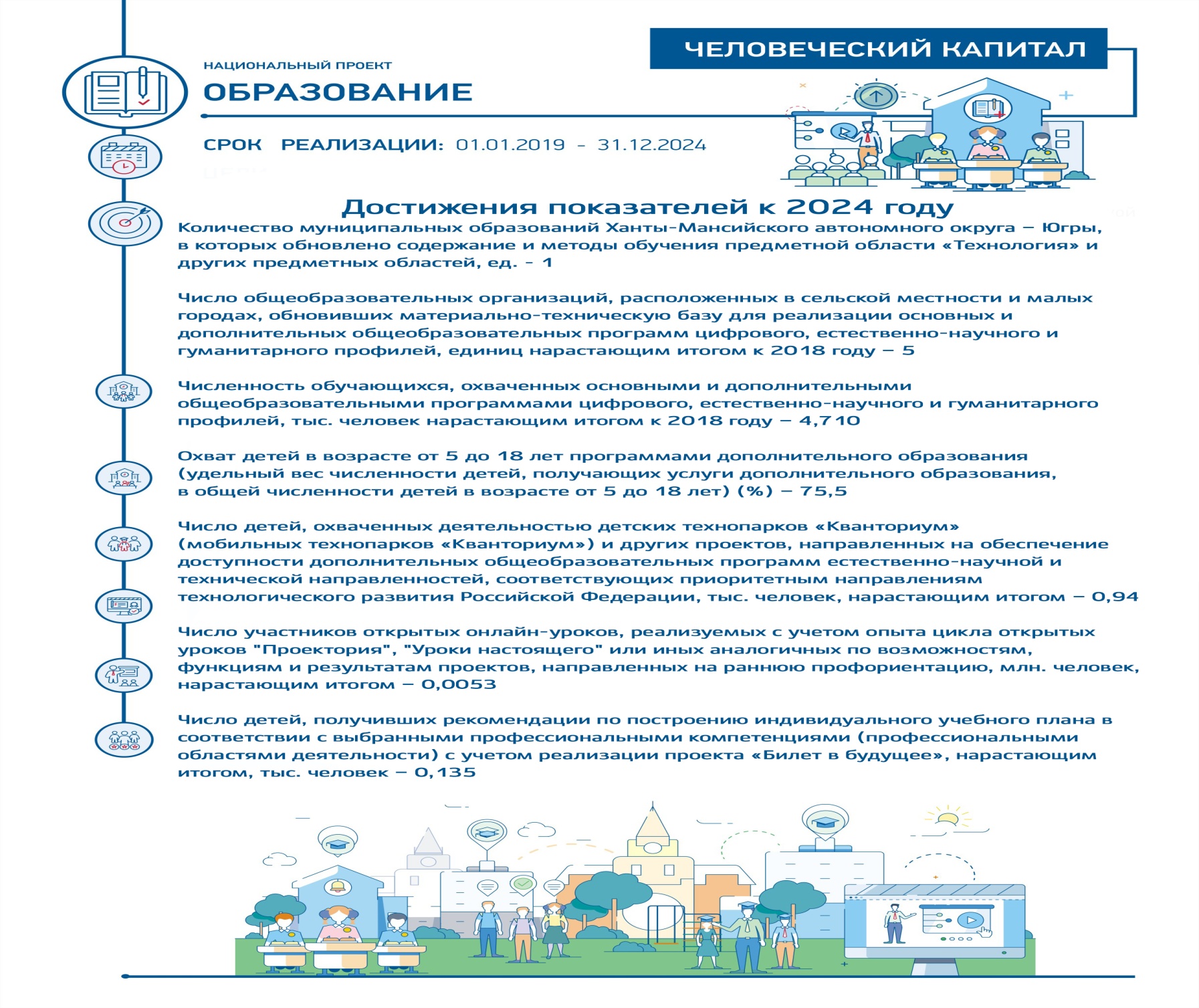 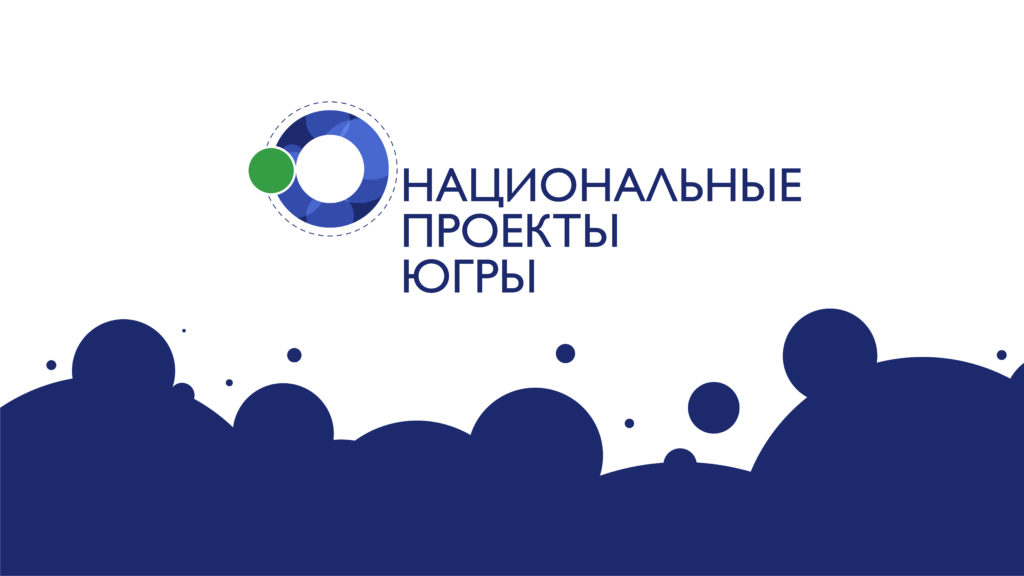 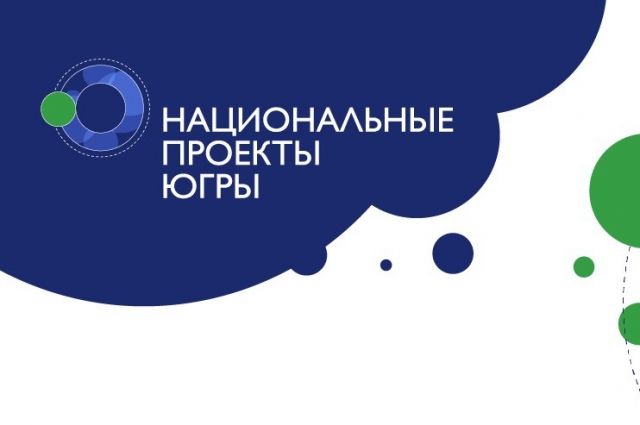 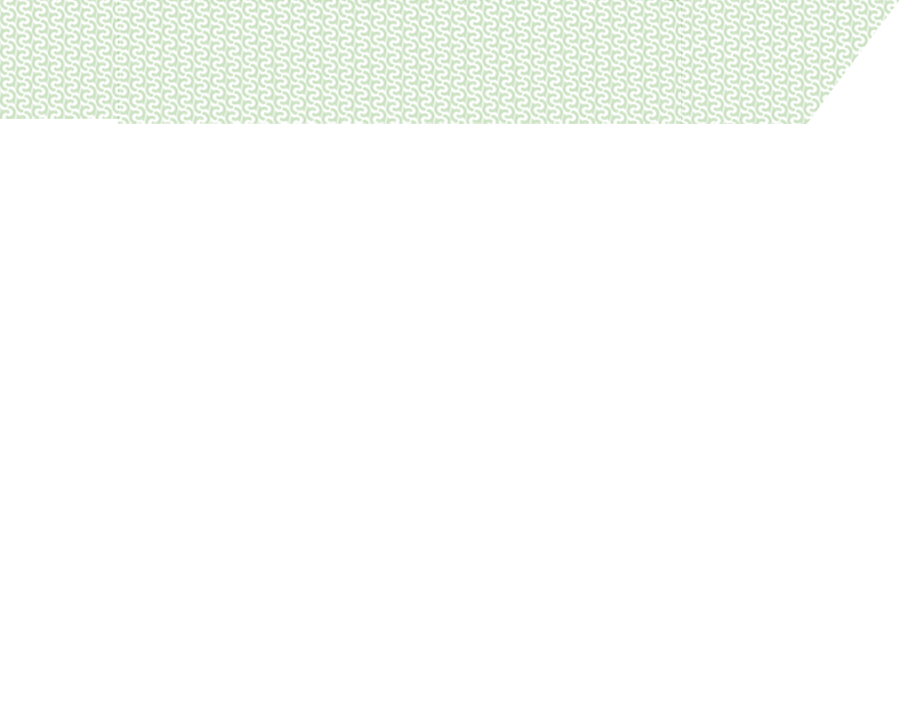 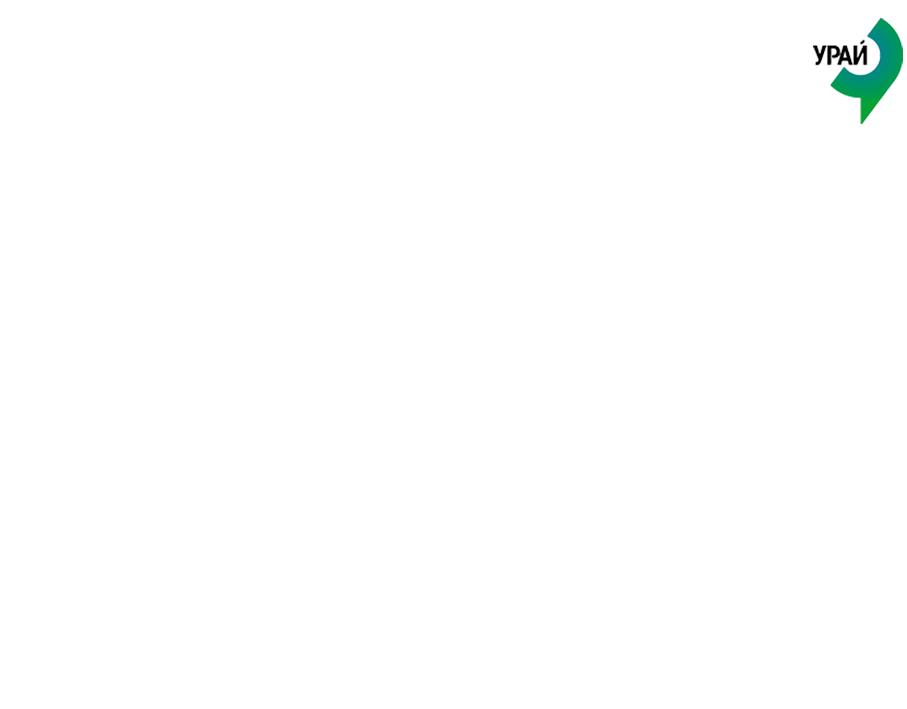 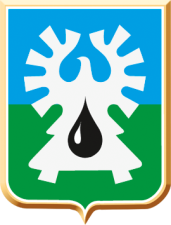 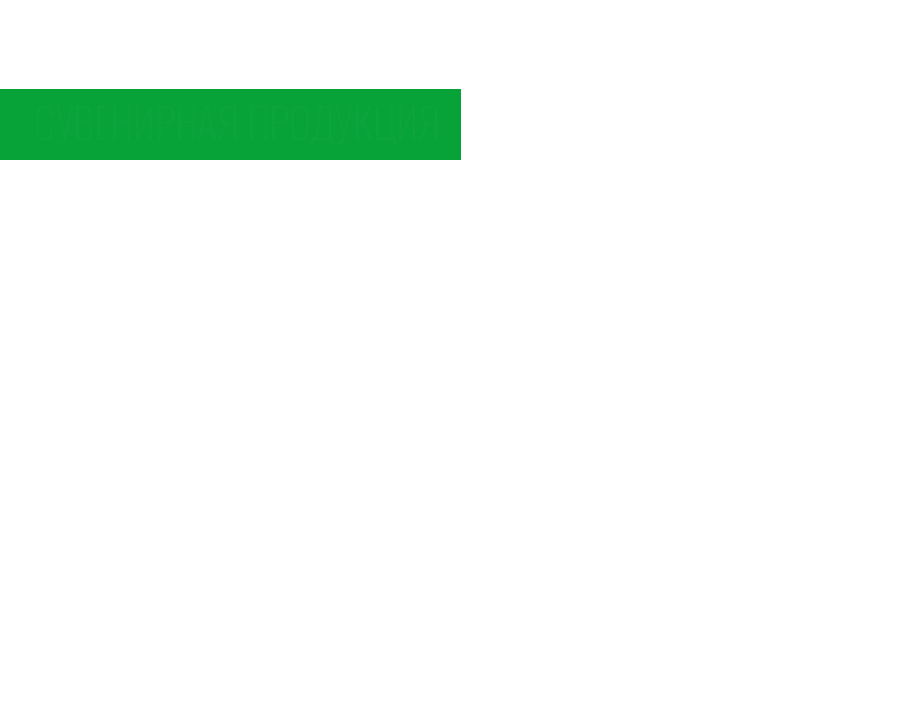 УЧАСТИЕ ГОРОДА УРАЙ В РЕАЛИЗАЦИИ 
НАЦИОНАЛЬНЫХ ПРОЕКТОВ
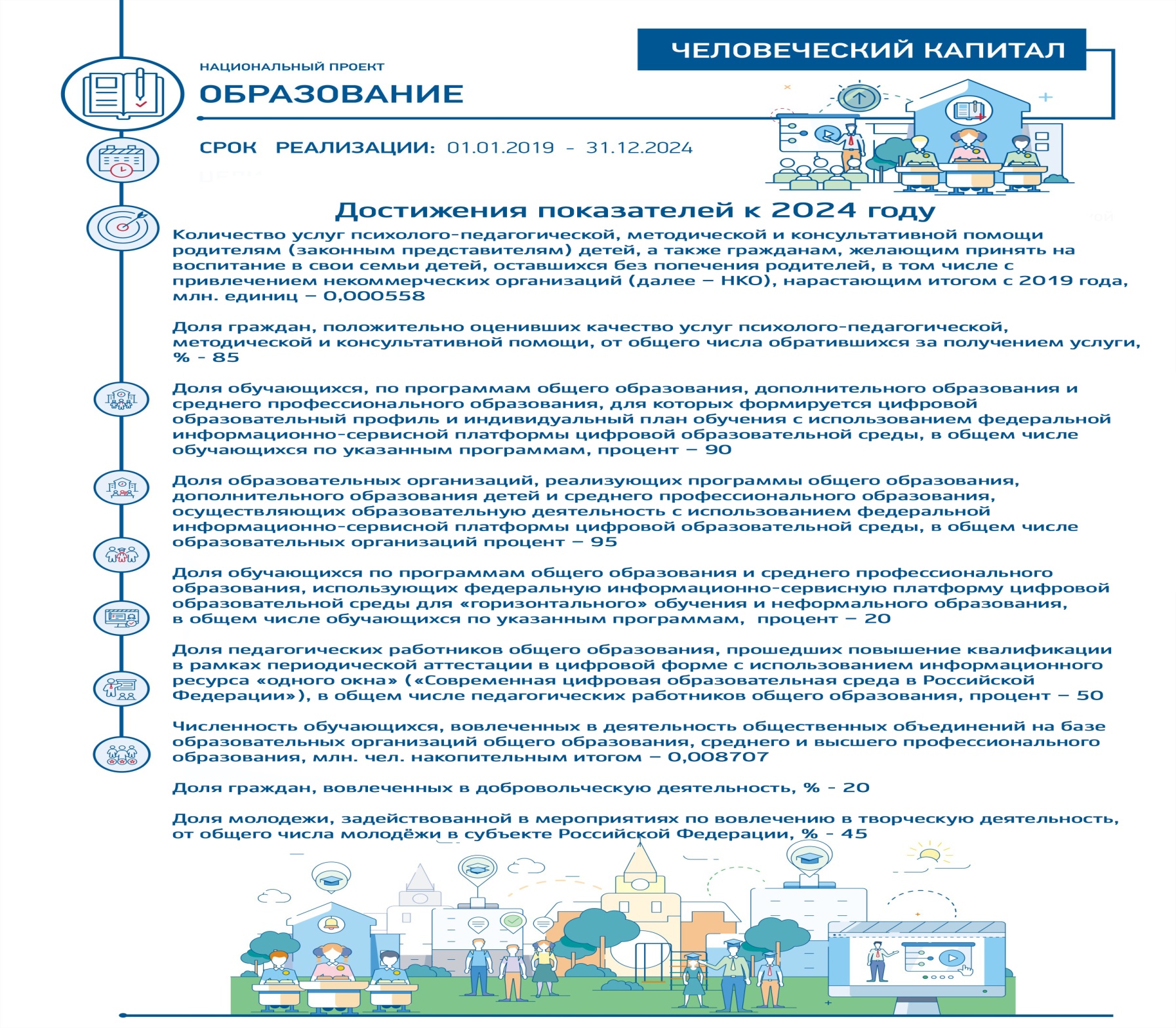 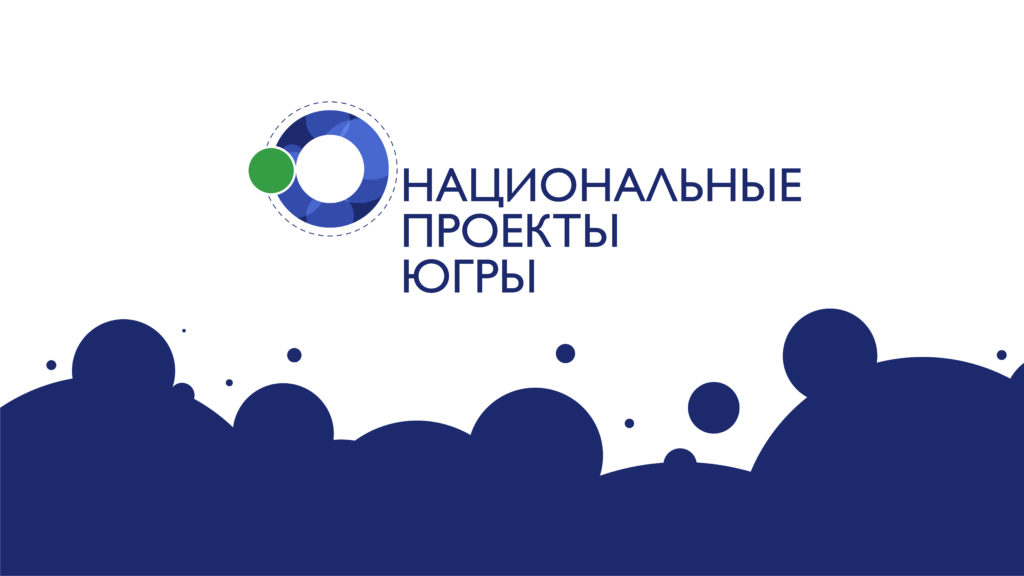 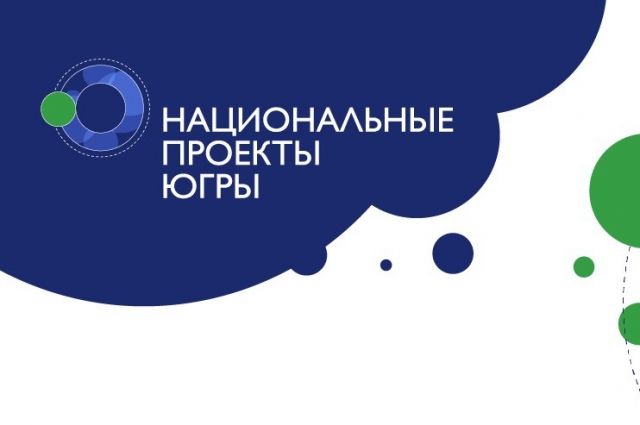 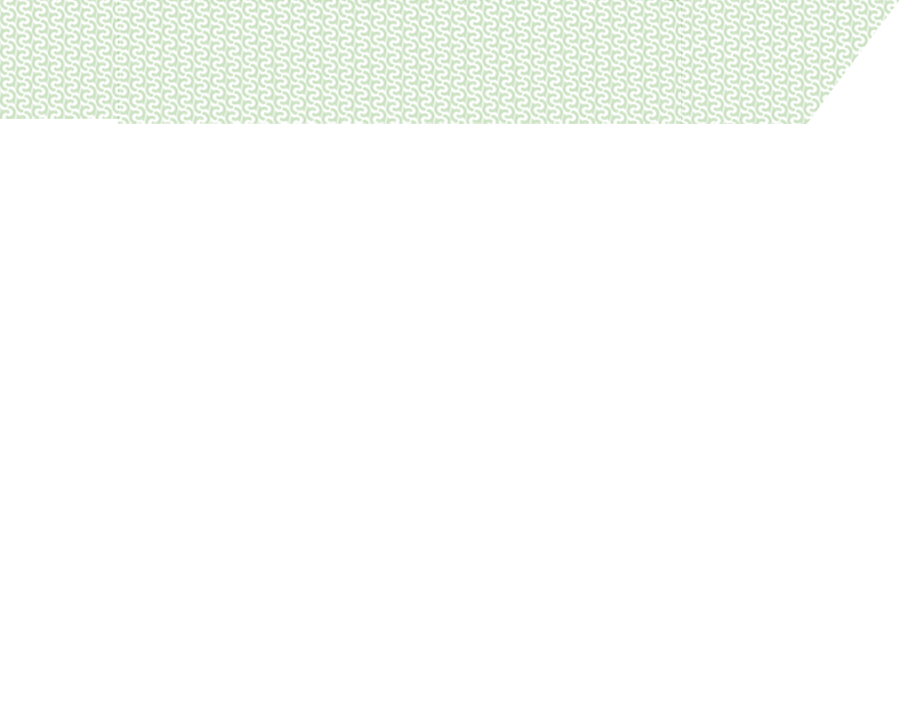 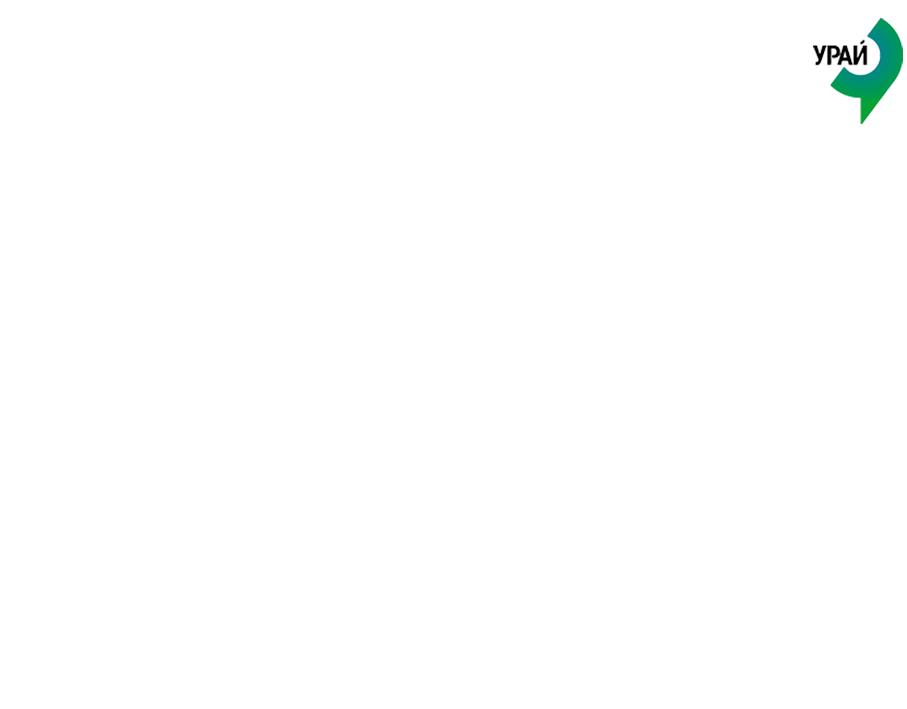 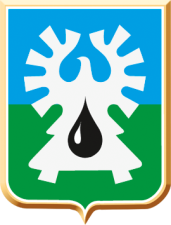 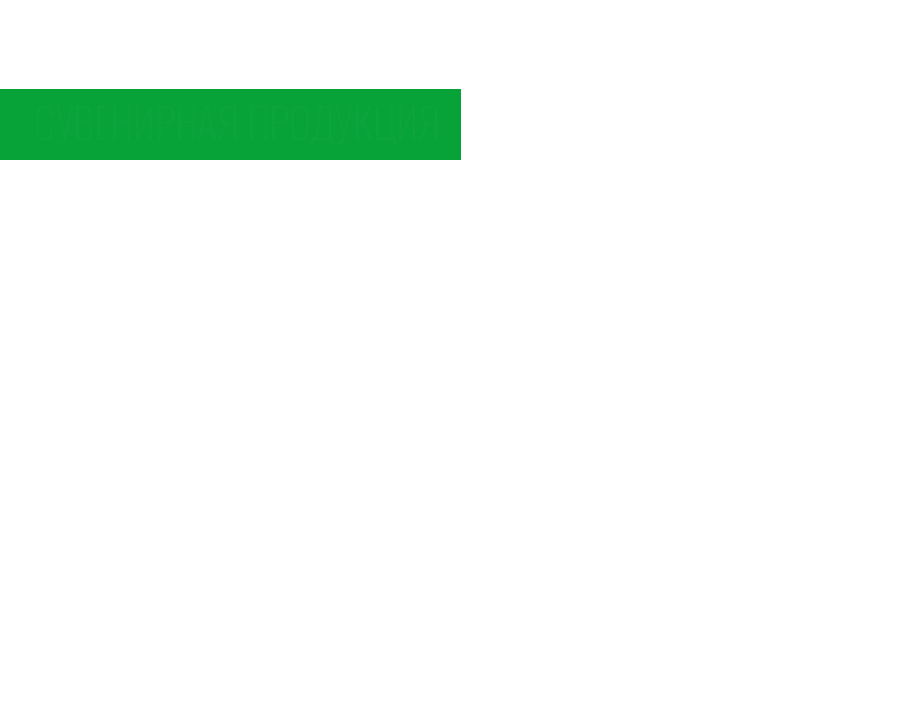 УЧАСТИЕ ГОРОДА УРАЙ В РЕАЛИЗАЦИИ 
НАЦИОНАЛЬНЫХ ПРОЕКТОВ
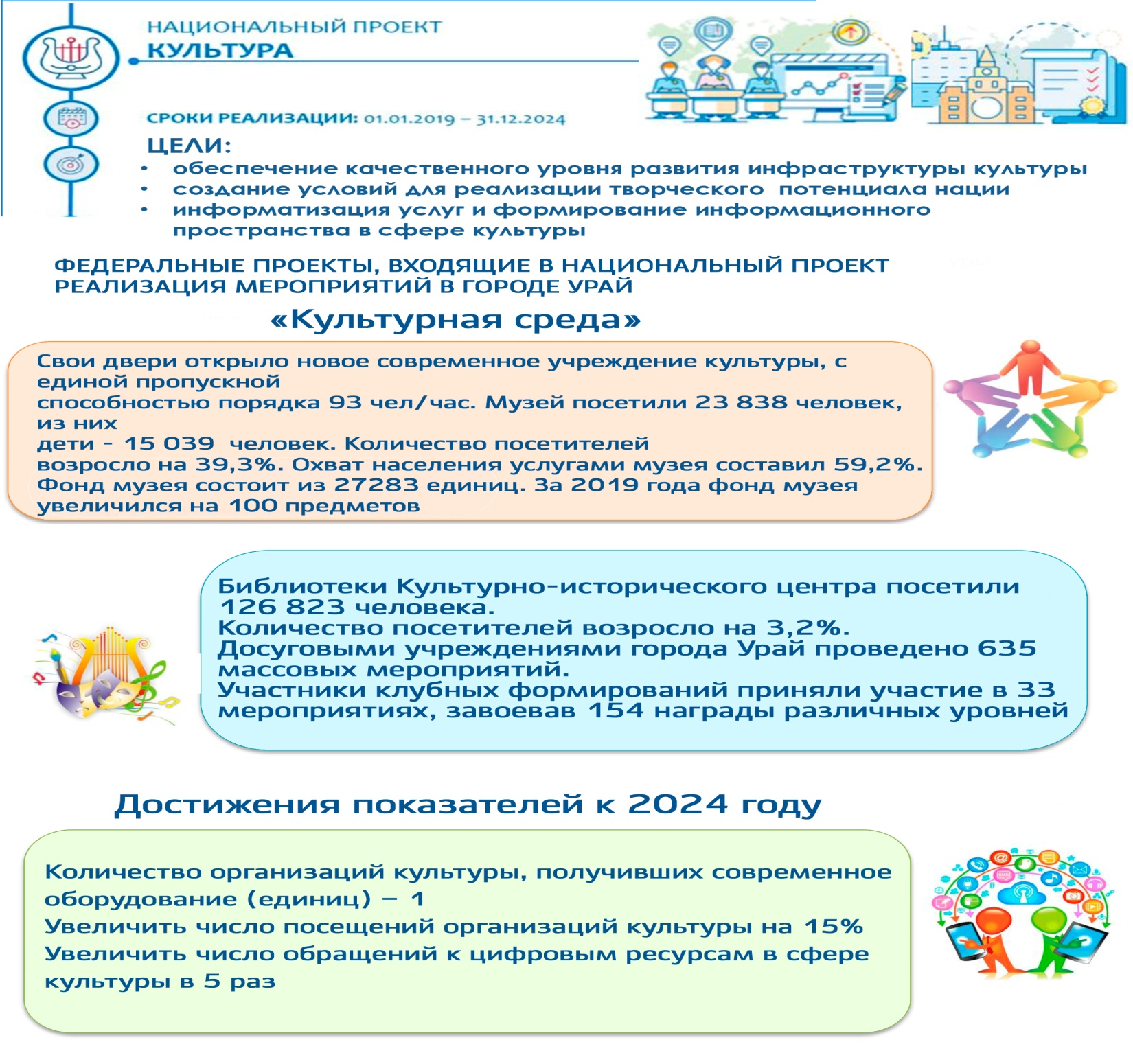 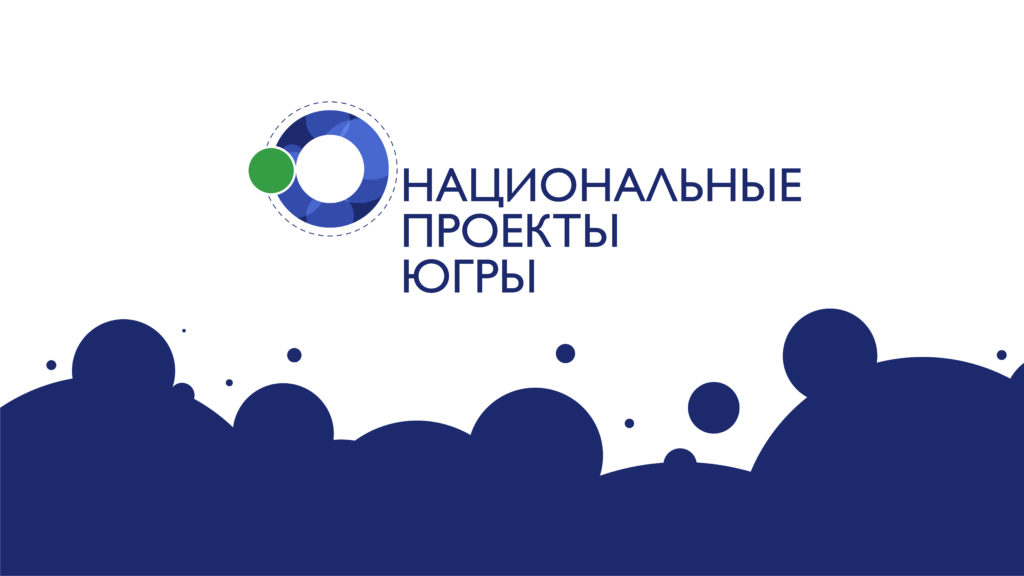 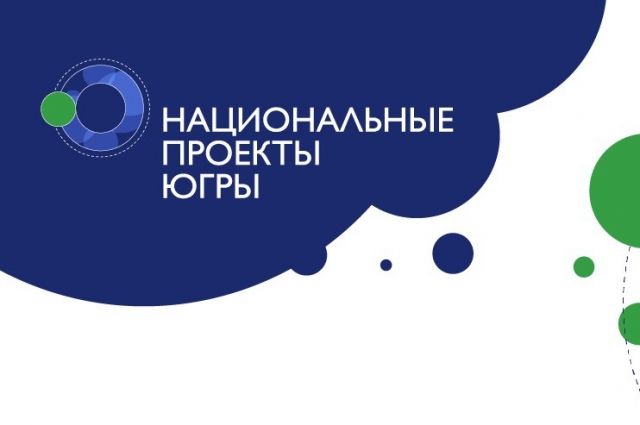 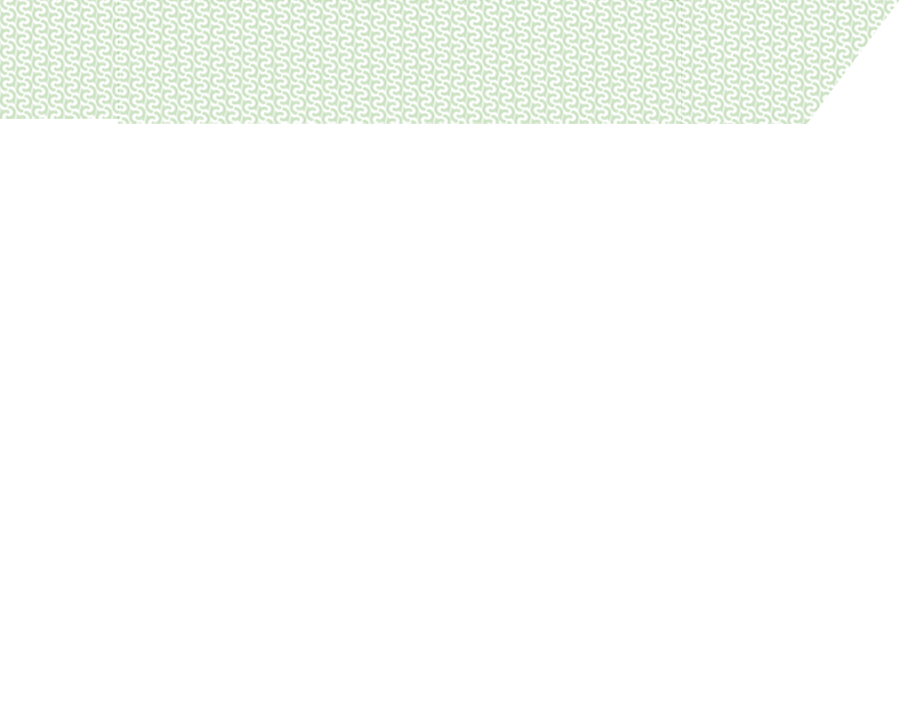 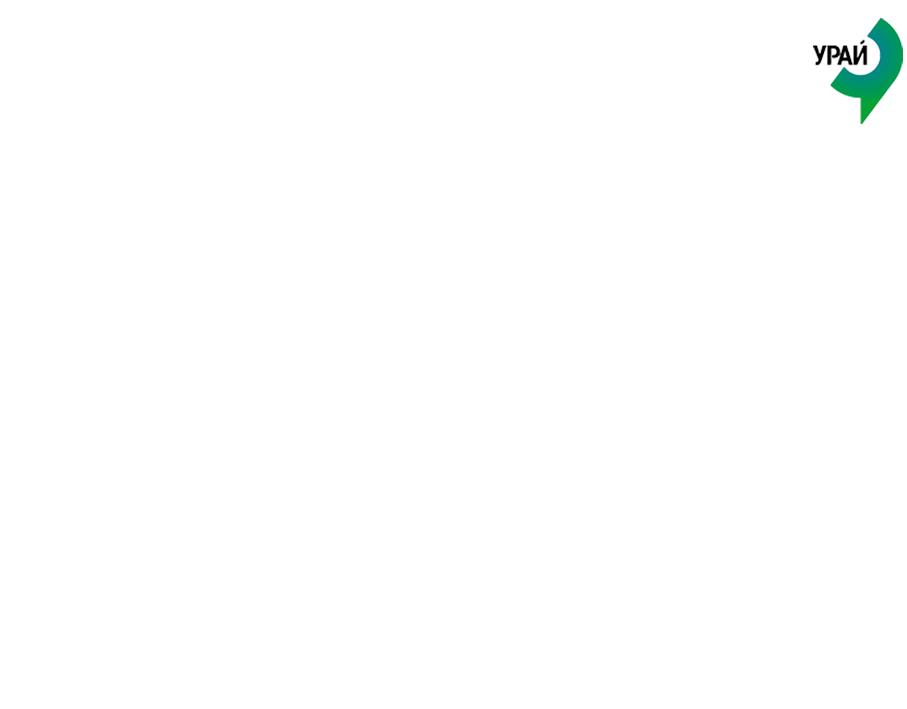 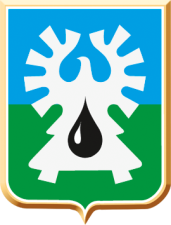 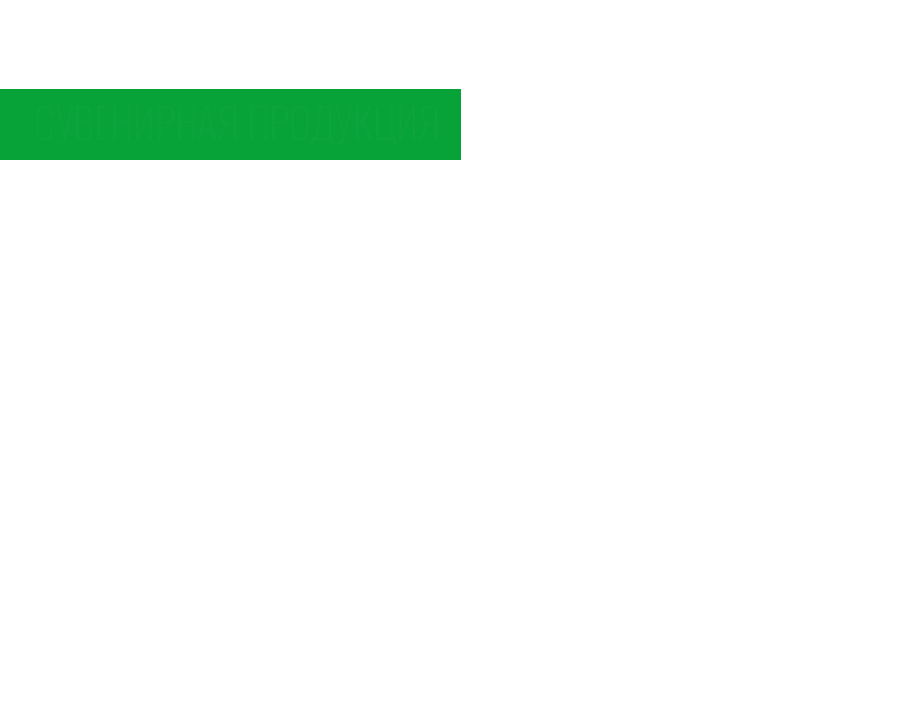 УЧАСТИЕ ГОРОДА УРАЙ В РЕАЛИЗАЦИИ 
НАЦИОНАЛЬНЫХ ПРОЕКТОВ
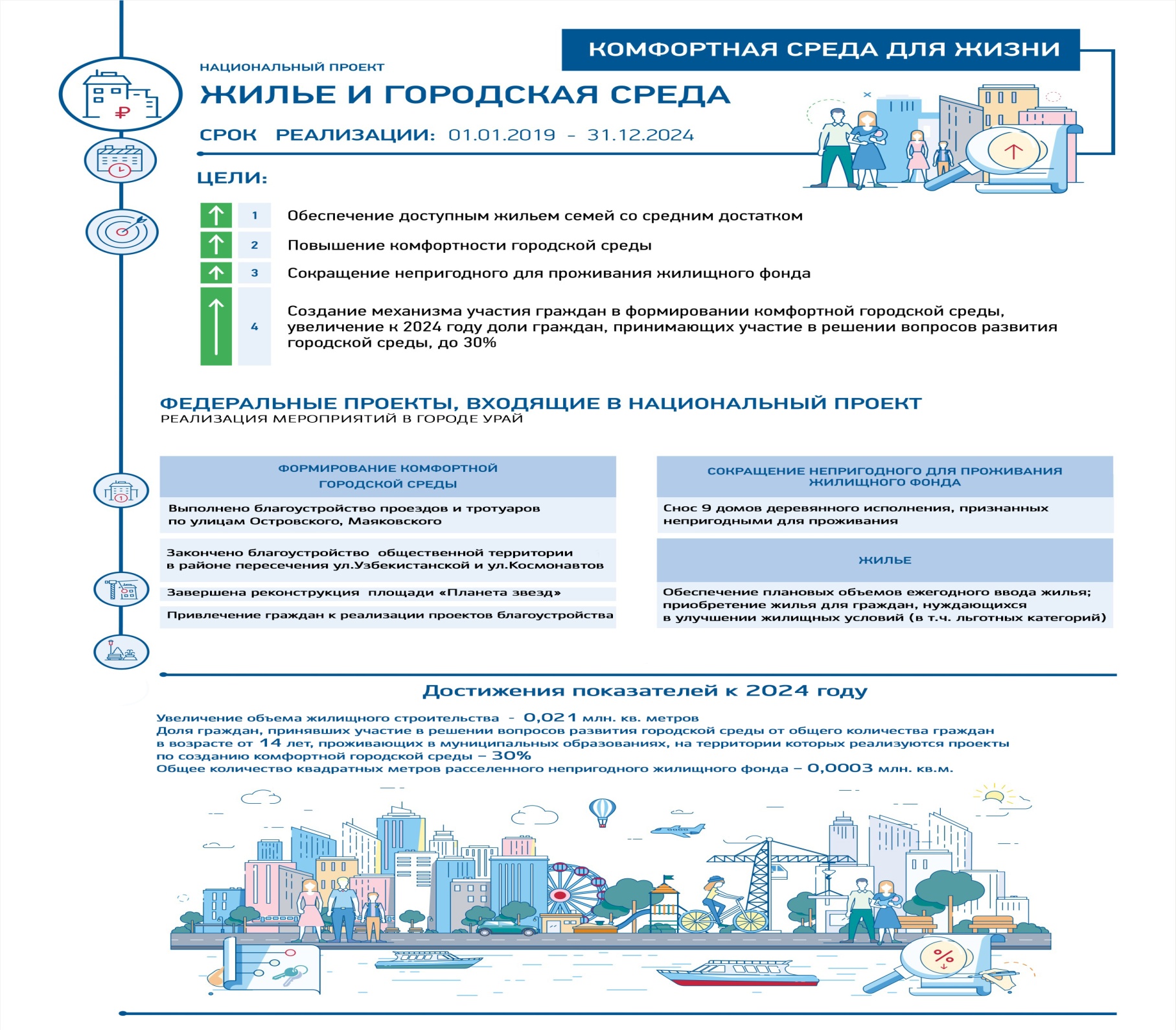 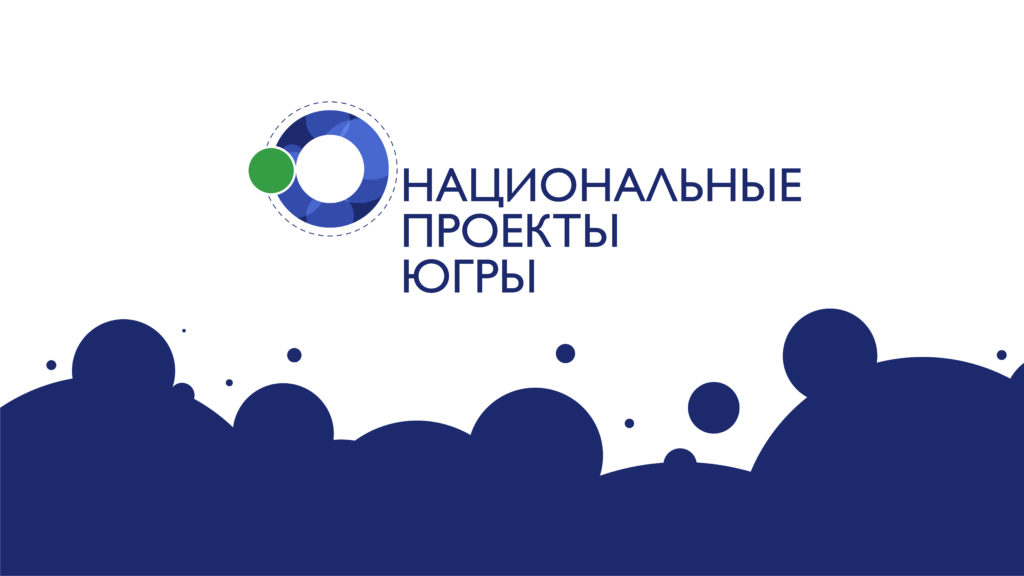 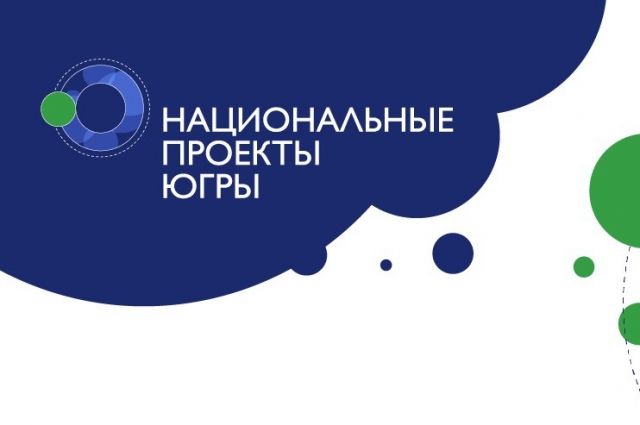 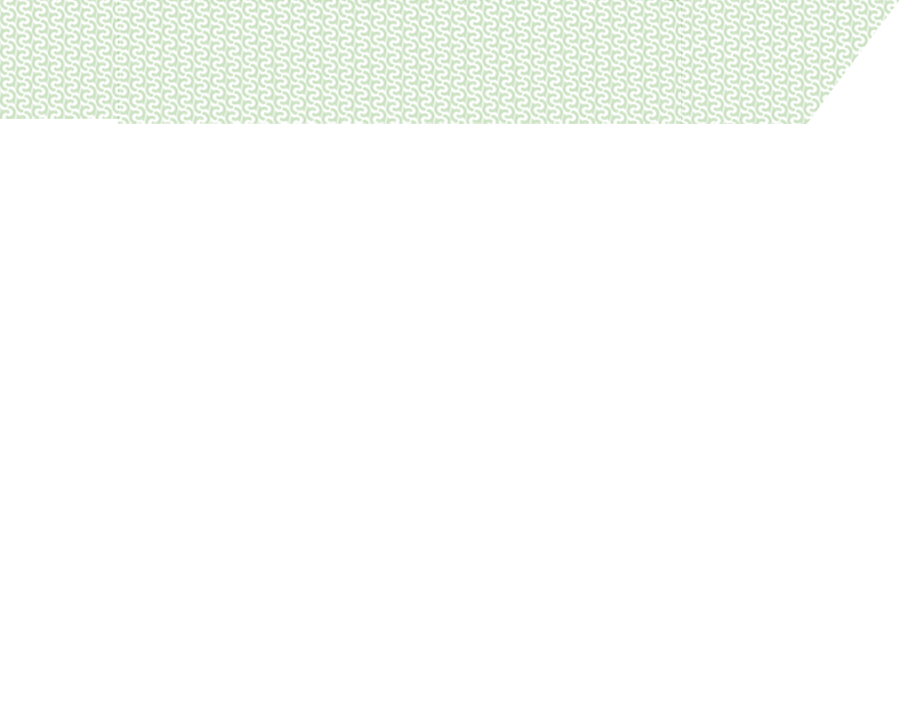 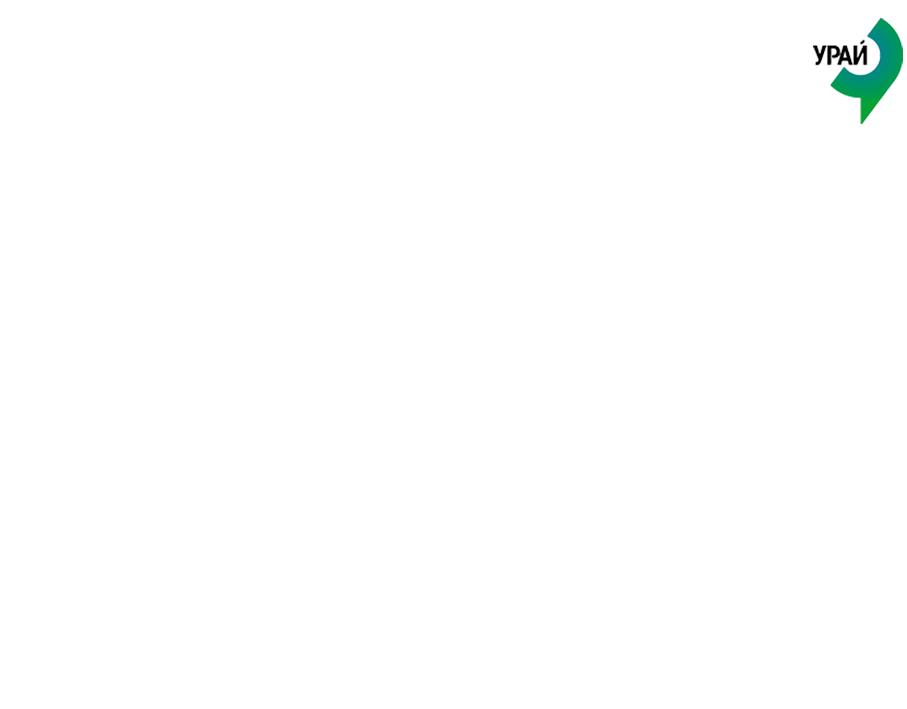 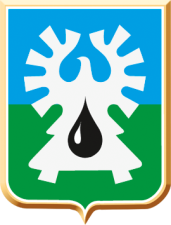 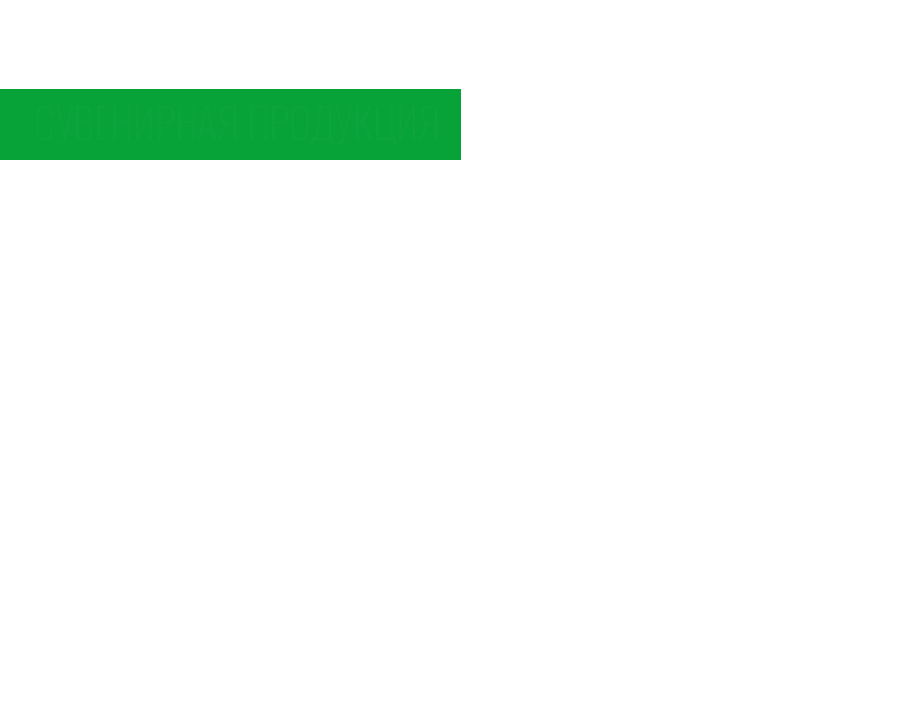 УЧАСТИЕ ГОРОДА УРАЙ В РЕАЛИЗАЦИИ 
НАЦИОНАЛЬНЫХ ПРОЕКТОВ
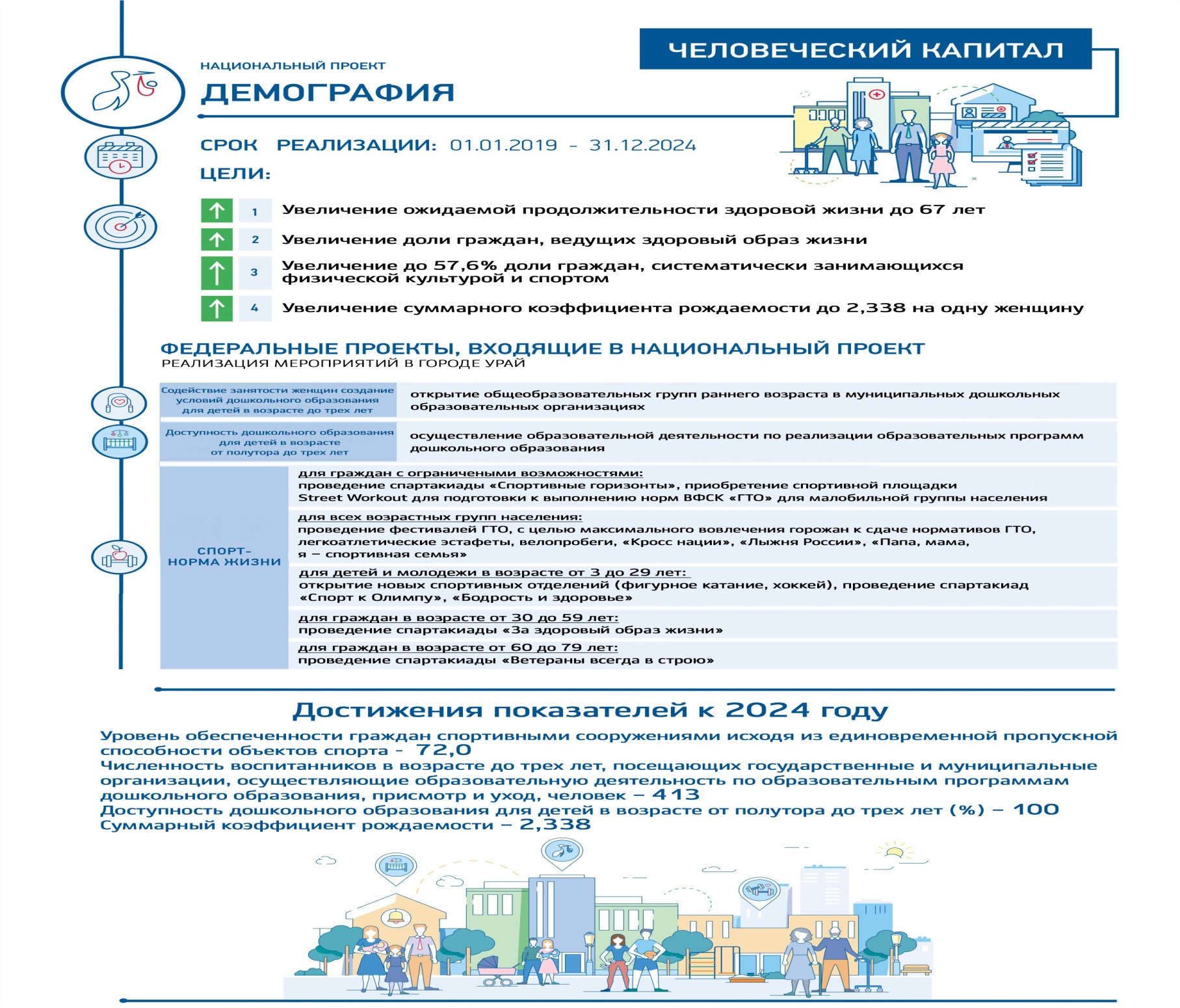 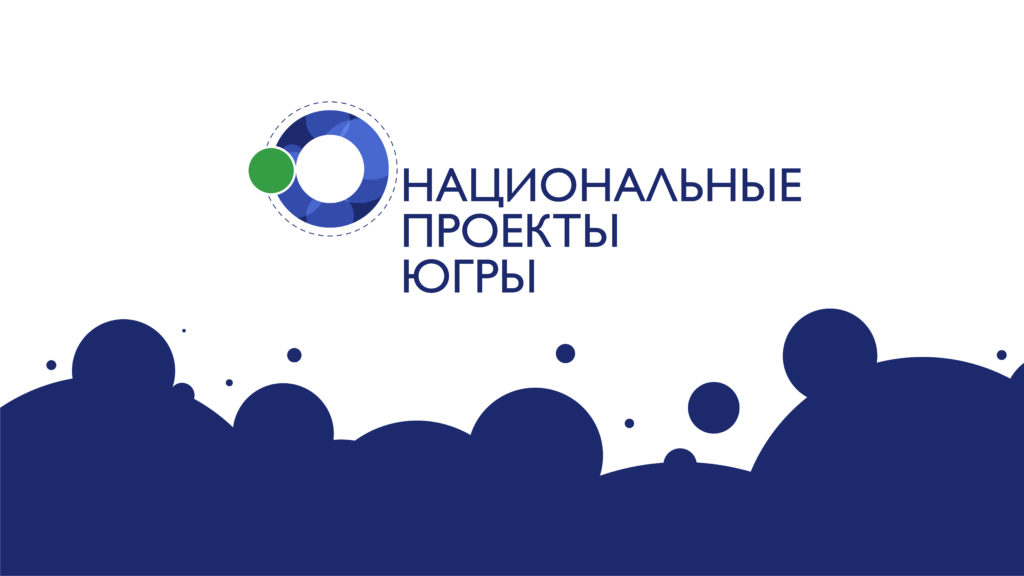 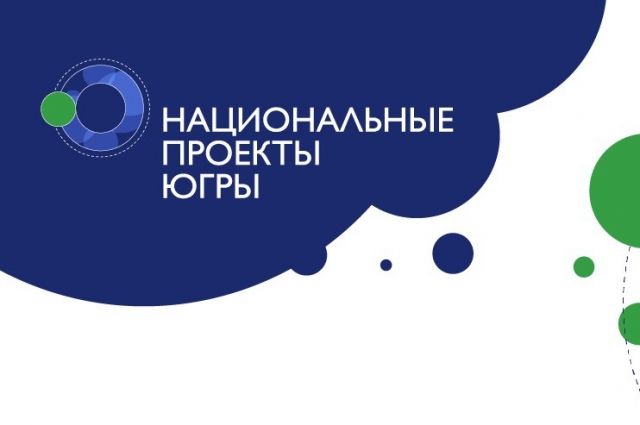 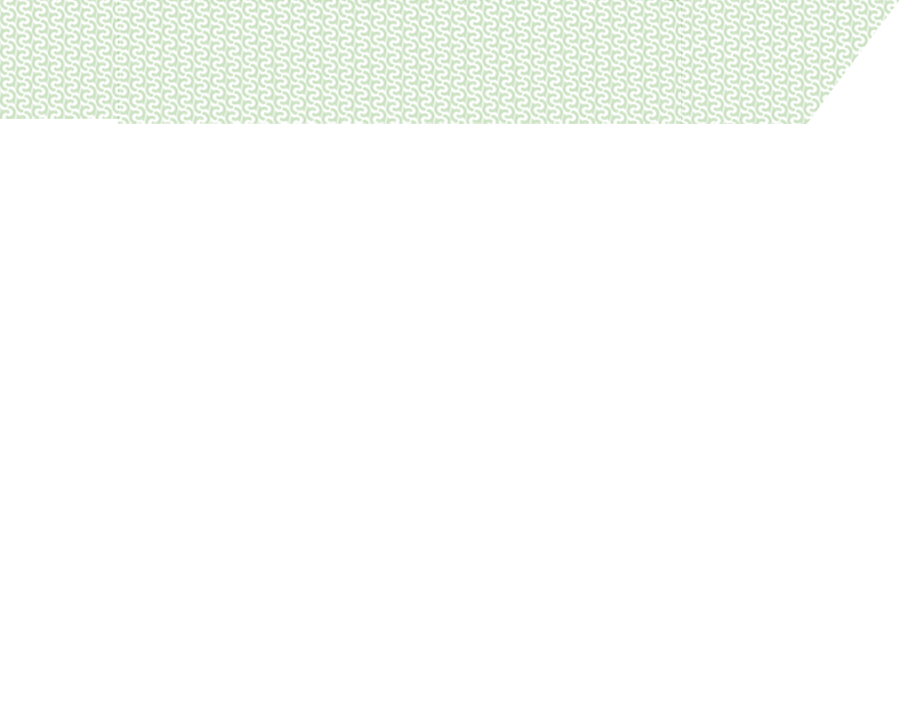 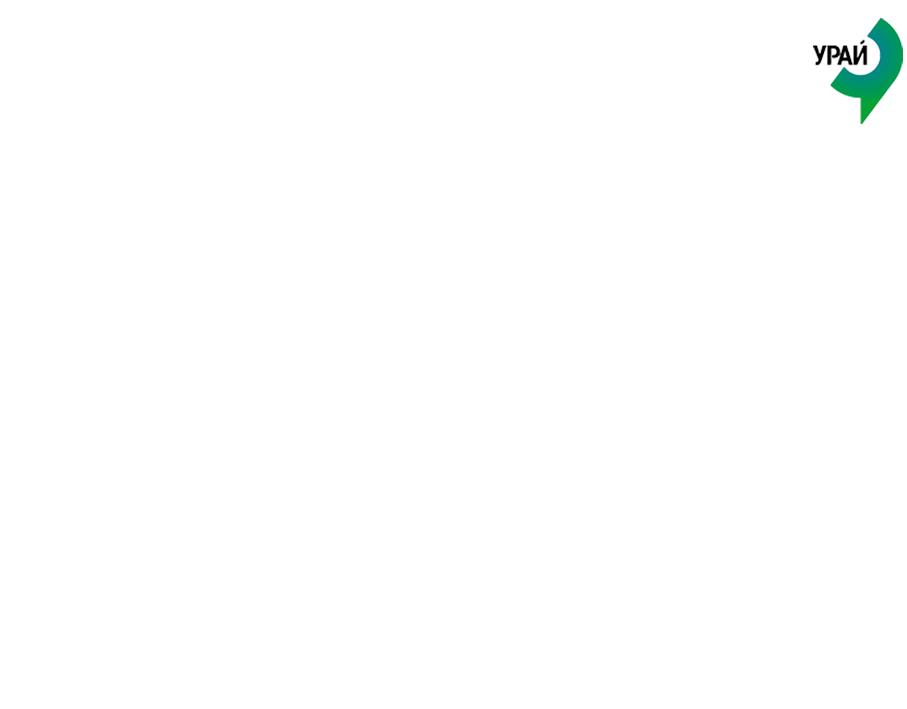 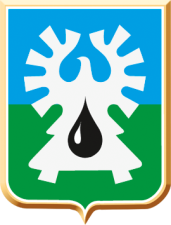 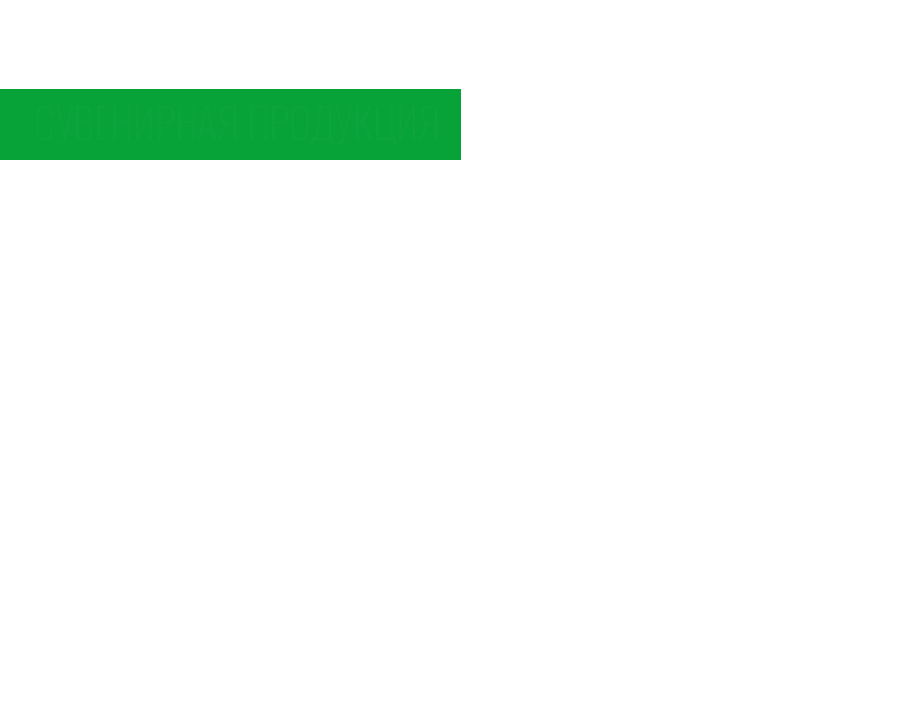 УЧАСТИЕ ГОРОДА УРАЙ В РЕАЛИЗАЦИИ 
НАЦИОНАЛЬНЫХ ПРОЕКТОВ
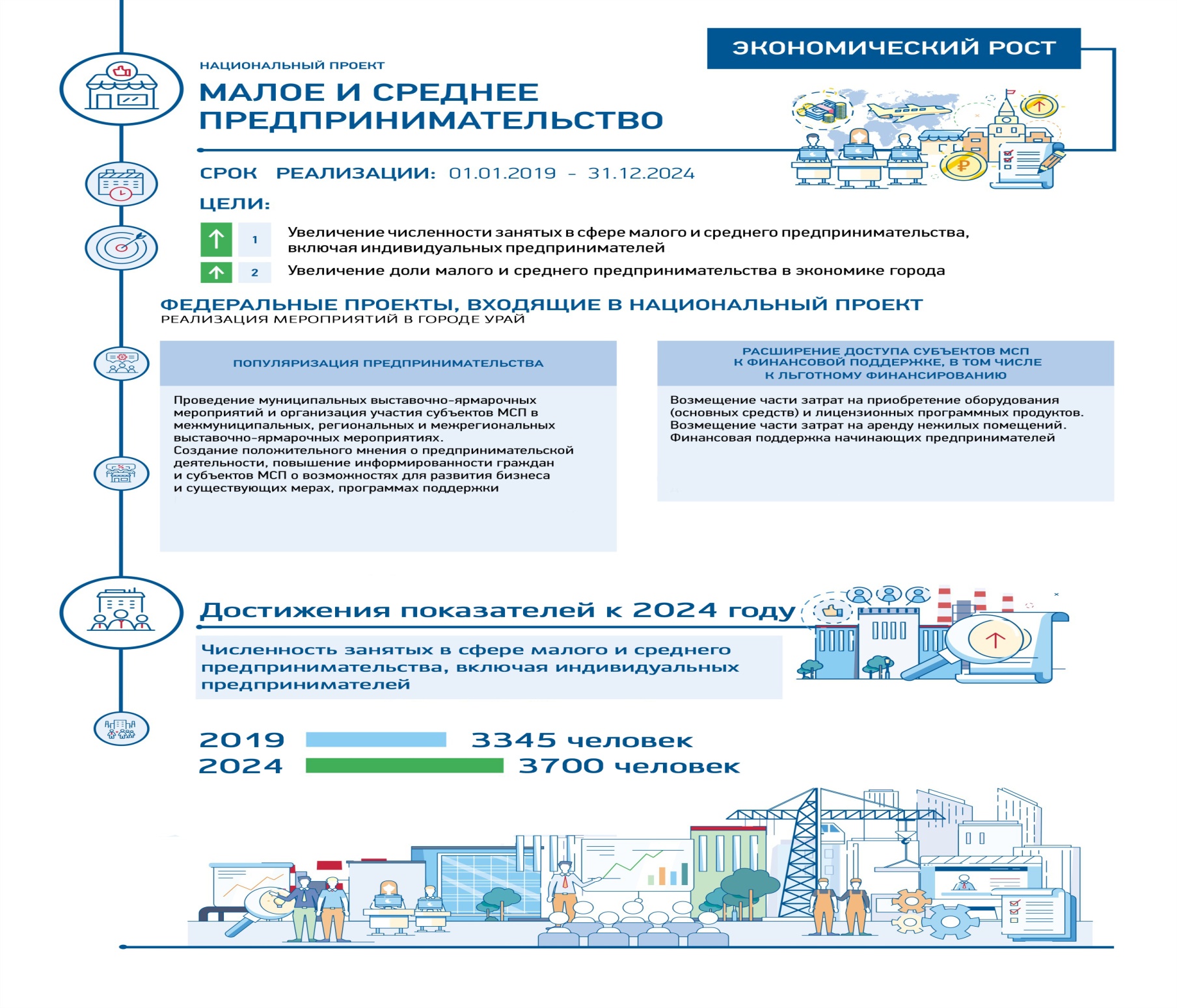 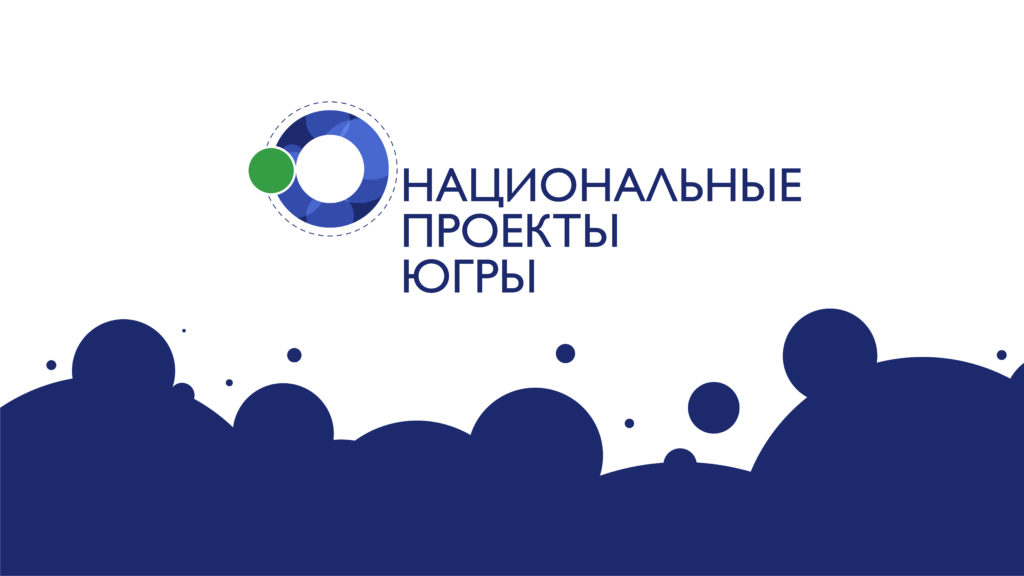 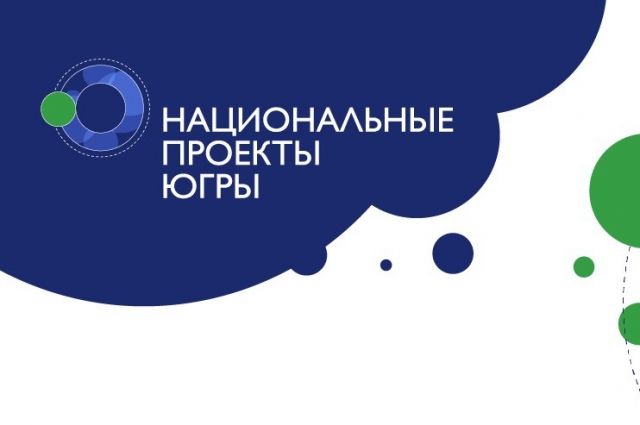